Mars Surface Materials
Mars surface materials are similar to the parts of the Earth

The main crustal rocks are volcanic basalt
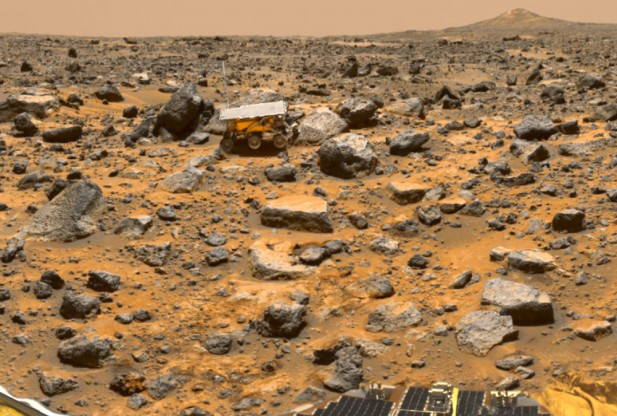 Overview of a rocky planet 
Starts as homogeneous mix of rock & iron
Molten state allows differentiation
Iron core cools and solidifies (not yet complete for the Earth)
Millions
of years
Billions
of years
~12,800 km
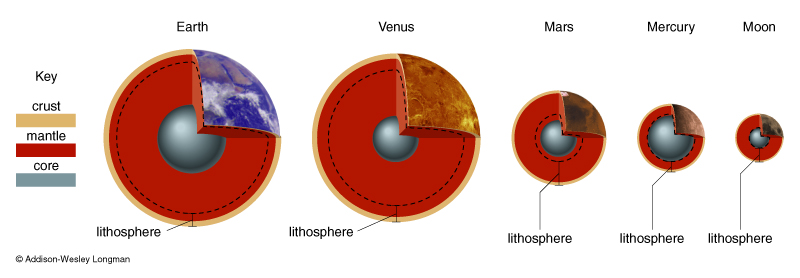 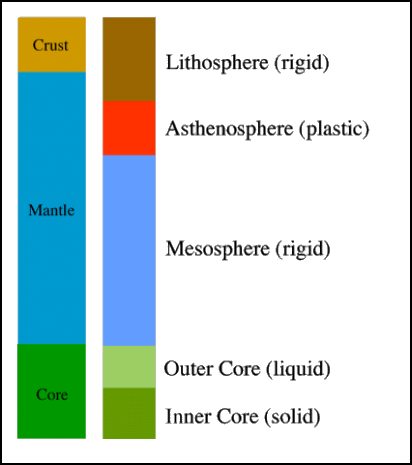 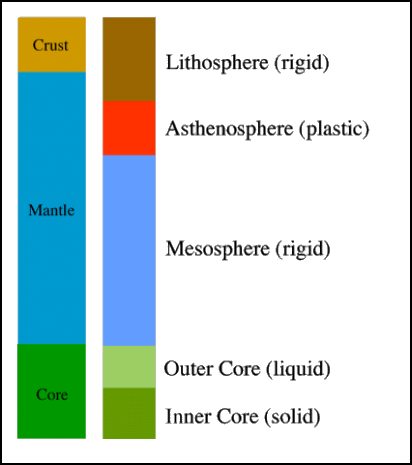 Compositional vs. mechanical terms
Crust, mantle, core are compositionally different
Earth has two types of crust

Lithosphere, Asthenosphere, Mesosphere, Outer Core and Inner Core are mechanically different 
Earth’s lithosphere is divided into plates…
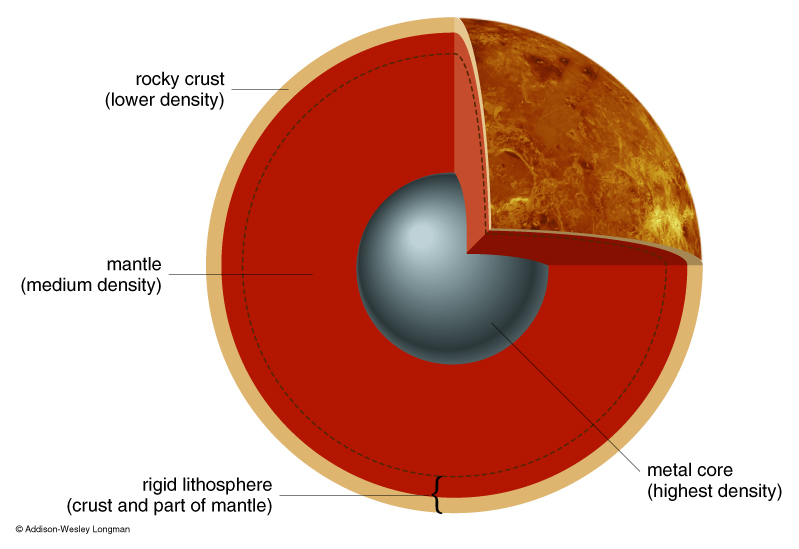 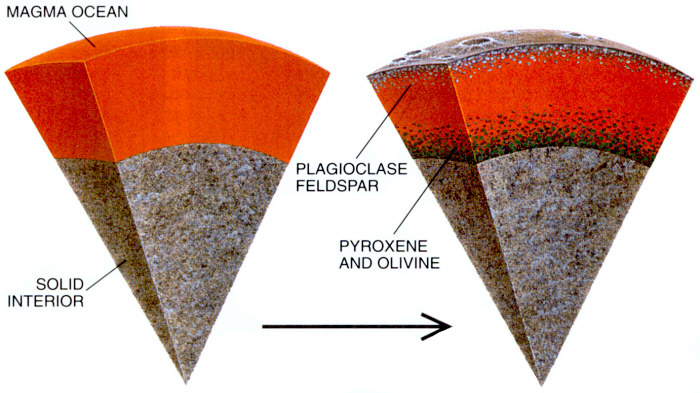 Giant Impacts make Magma Oceans
Lunar magma ocean was probably at least a few hundred km thick
Apollo 11 returned highland fragments, first suggestion of Magma ocean
Idea since extended to other terrestrial planets
A melt has a bulk chemical composition, but no crystals
Minerals are mechanically separable crystals with a distinct composition
Terrestrial planets are dominated by silicon-oxygen based minerals – silicates
Silicate rocks are built from SiO4 tetrahedra
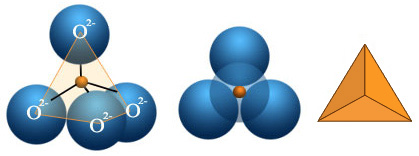 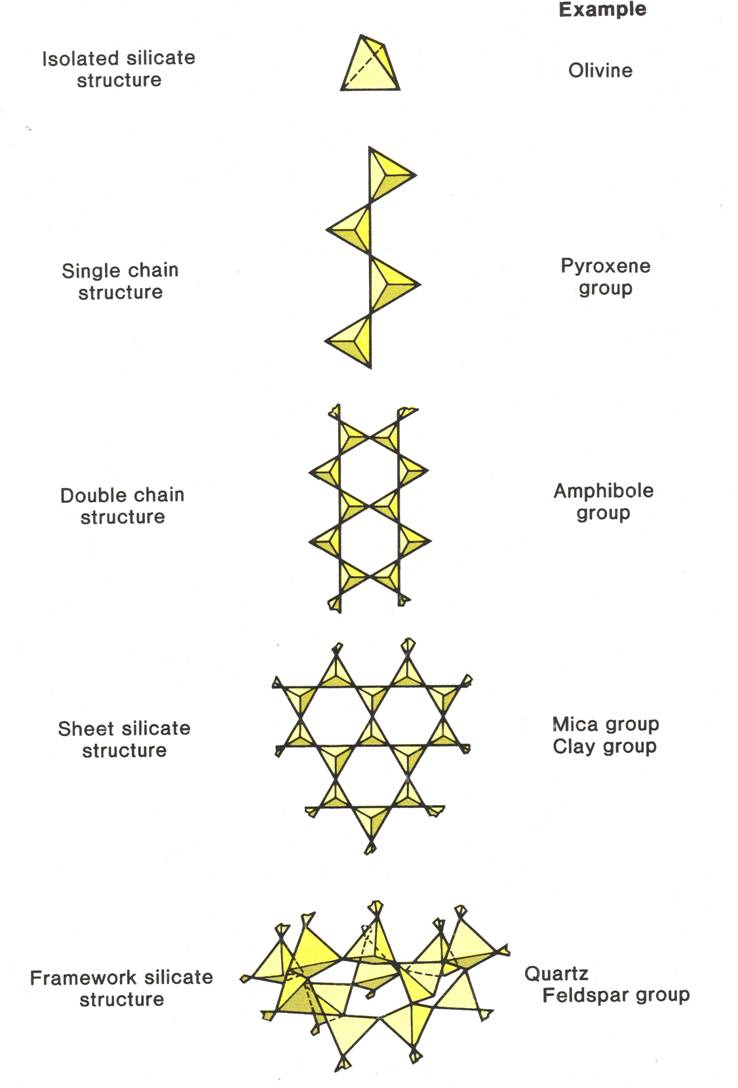 Depending on how Oxygen is shared
Olivine 
Isolated tetrahedra joined by cations (Mg, Fe)
(Mg,Fe)2SiO4     (forsterite, fayalite)
Pyroxene
Chains of tetrahedra sharing 2 Oxygen atoms
(Mg, Fe) SiO3     (orthopyroxenes)
(Ca, Mg, Fe) SiO3     (clinopyroxenes)
Feldspars
Framework where all 4 oxygen atoms are shared
Earth/Venus/Mars
Olivine and pyroxene rain out of a magma ocean leaving a crust that’s more enriched in feldspar minerals
This remaining composition is called Basaltic
Basalt is a broad term (to be expounded upon in the volcanism lectures!)
Variations in water content
Variations in alkali metal content
Variations in silica content

These are initial crusts that will be heavily modified by:
Stripping by Giant Impacts
Plate Tectonics
Volcanism
Millions
of years
Ultrabasic
Primative
Acidic
Evolved
Basic
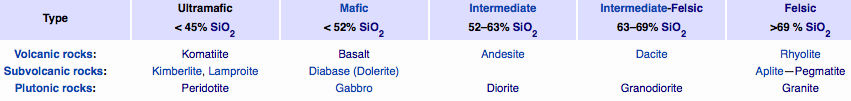 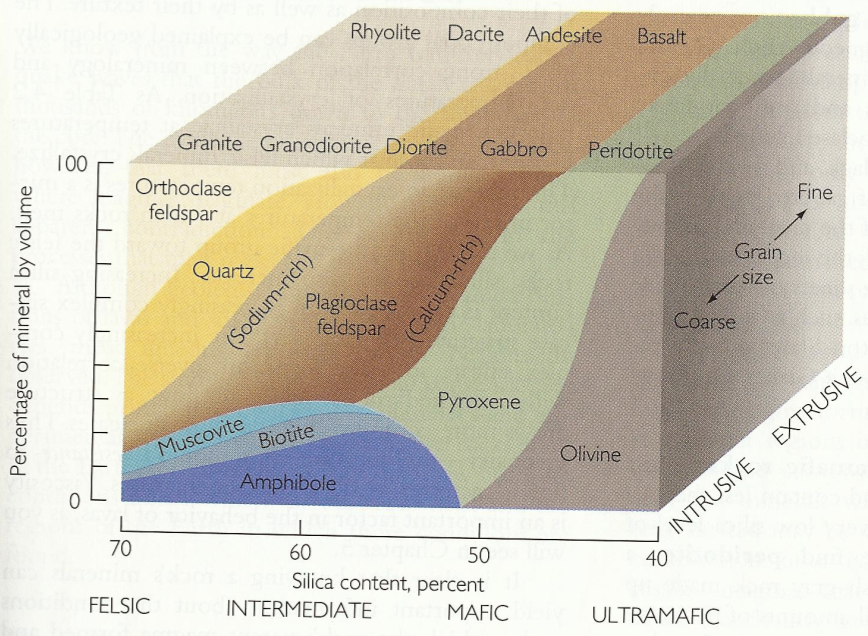 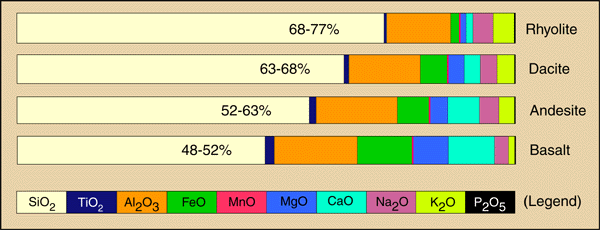 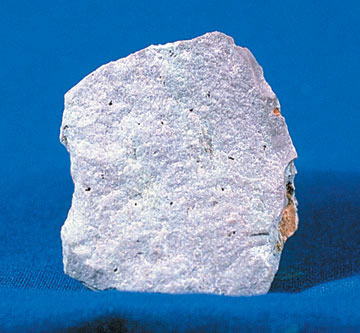 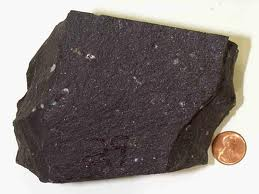 Fe poor
Light
Less-dense
Fe rich
Dark
Dense
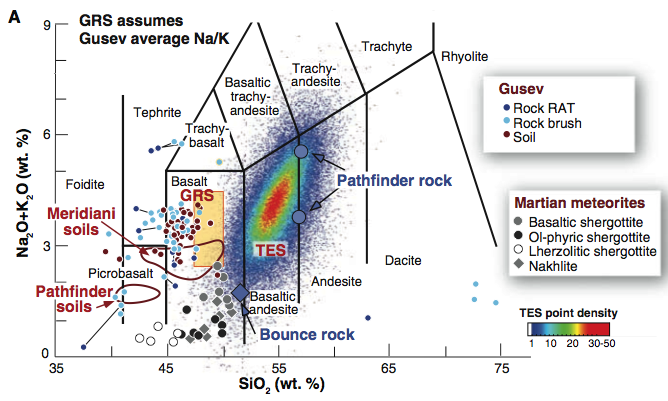 Martian in-situ and orbital measurements
Crust dominated by basalt
With a thin weathered coating
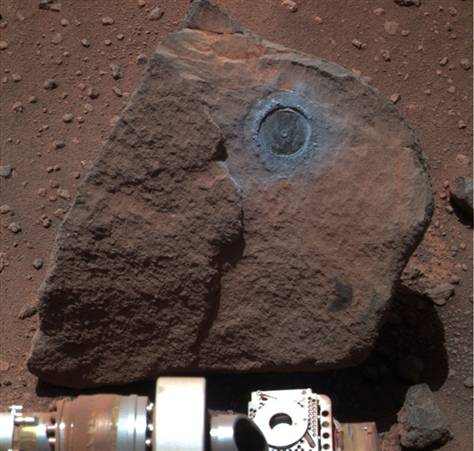 McSween et al., 2009
Mars: Crustal Dichotomy
Northern and southern hemispheres of Mars are very distinct:
North 
Low elevation
Few Craters – Young
Smooth terrain
Thin Crust
No Magnetized rock
South
High elevation
Heavily cratered – Old
Rough terrain
Thick crust
Magnetized rock

Dichotomy boundary mostly follows a great circle, but is interrupted by Tharsis
No gravity signal associated with the dichotomy boundary - compensated
Theories on how to form a dichotomy:
Giant impact
Several large basins
Degree 1 convection cell
Early plate tectonics
Zuber et al., 2000
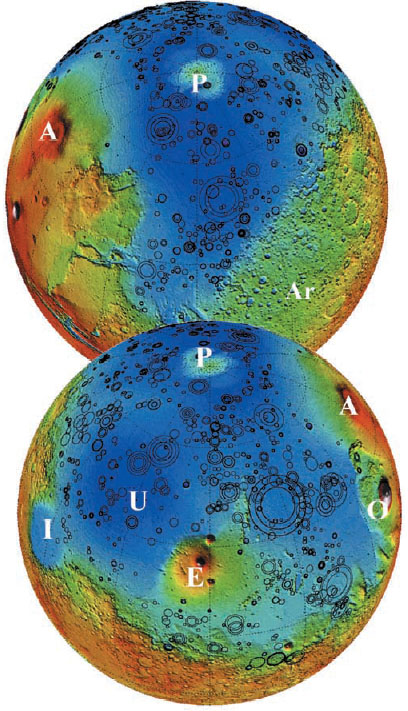 Despite all this the difference is only skin deep
Buried impact basins in the northern hemisphere have been mapped
Before this burial the northern and southern hemispheres were indistinguishable in age
Rules out Earth-style plate tectonics
Northern hemisphere is a thinly covered version of the southern hemisphere
Mantled by 1-2 km of material (sediments and volcanic flows)
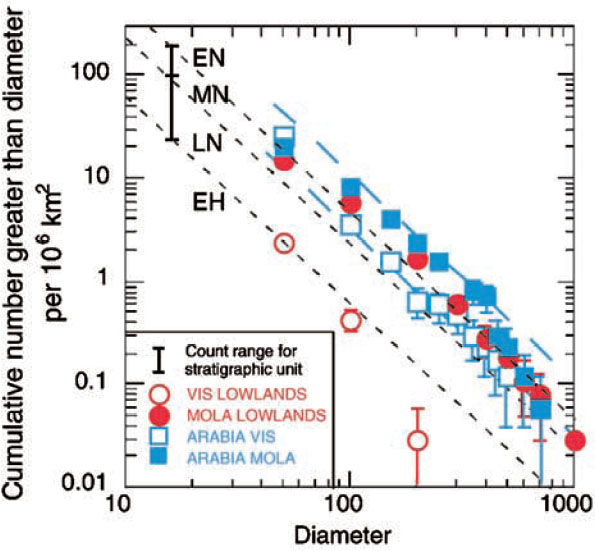 Frey et al., 200?
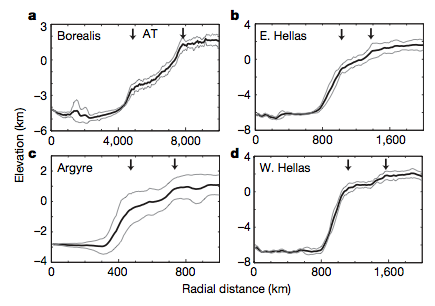 Borealis basin 
208E, 67N
4250-5300 km in radius
Shares slope break with at ~1.5 basin radii with other basins
Largest impact structure in the solar system
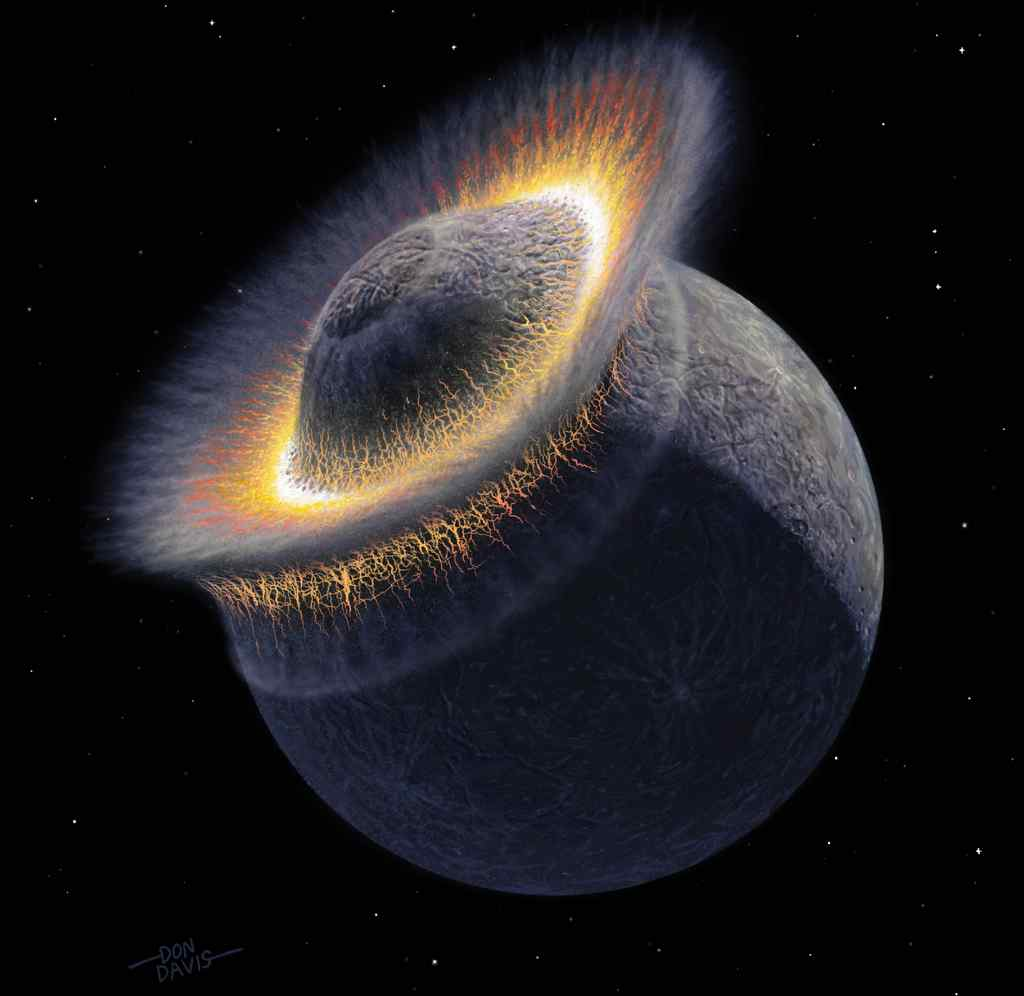 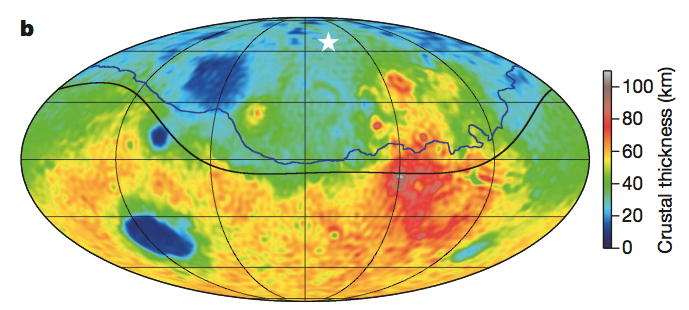 Andrews-Hanna et al., 2008
Crust of airless bodies suffers many impacts
Repeated impacts create a layer of pulverized rock
Old craters get filled in by ejecta blankets of new ones
Regolith grows when crater breccia lenses coalesce






Assume breccia (regolith) thickness of D/4
Maximum thickness of regolith is Deq/4 , but not in all locations
Smaller craters are more numerous and have interlocking breccia lenses < Deq/4
Growth of Regolith
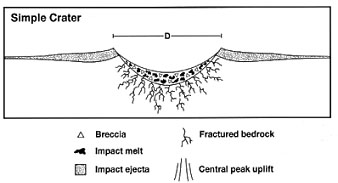 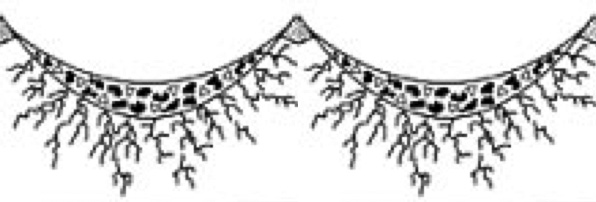 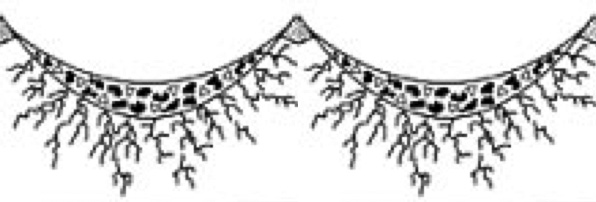 Shoemaker et al., 1969
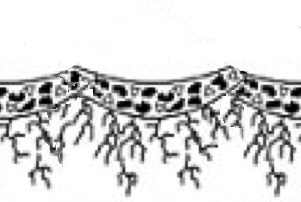 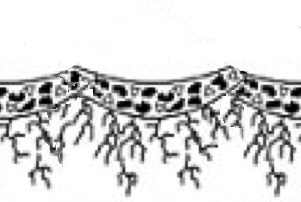 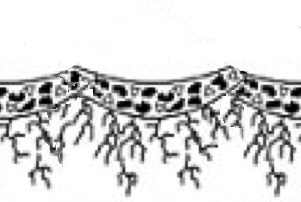 Impact breccia
Unsorted angular fragments
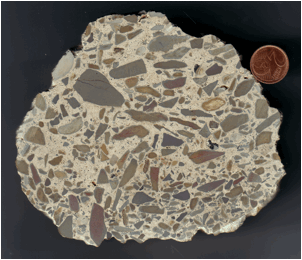 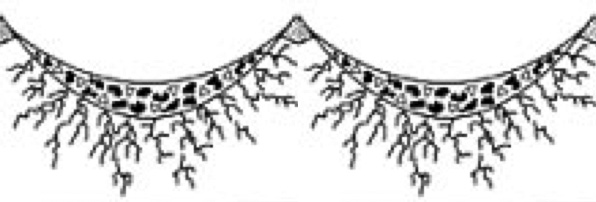 All rocky airless bodies covered with regolith (‘rock blanket’)
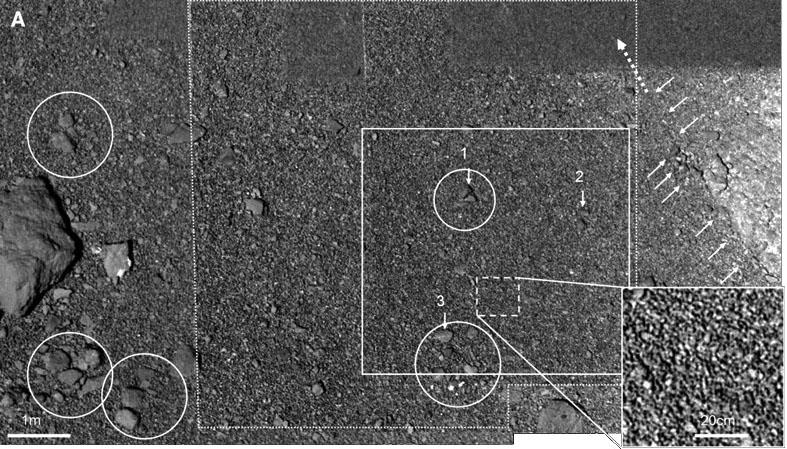 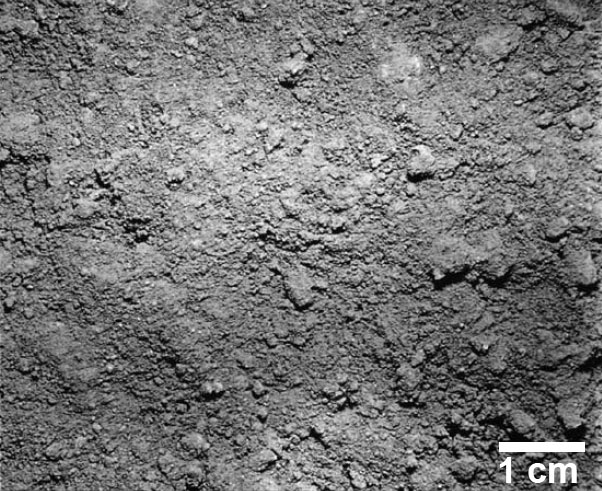 Itokawa – Miyamoto et al. 2007
Moon - Helfenstein and Shepard 1999
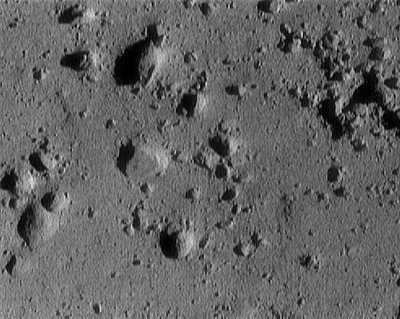 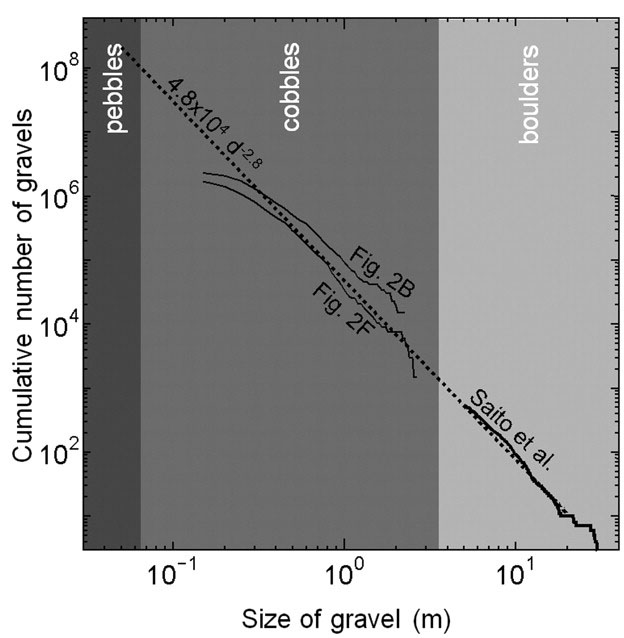 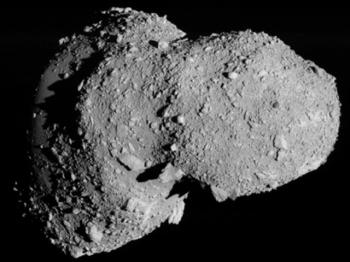 Miyamoto et al. 2007
Eros – NEAR spacecraft (12m across)
This is where the story ends (more or less) for the Moon/Mercury/asteroids
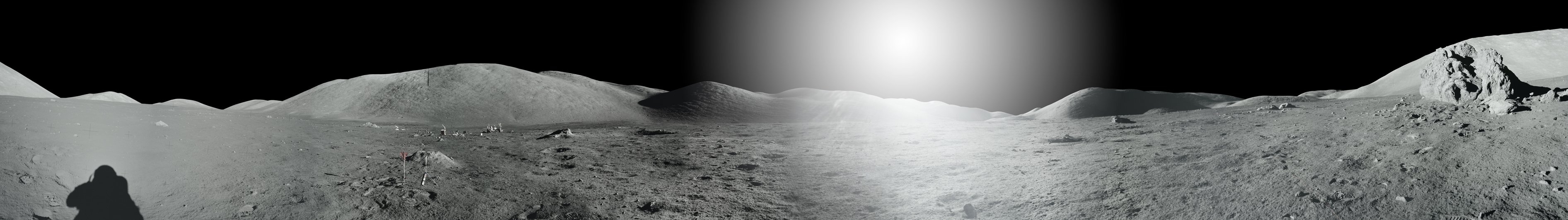 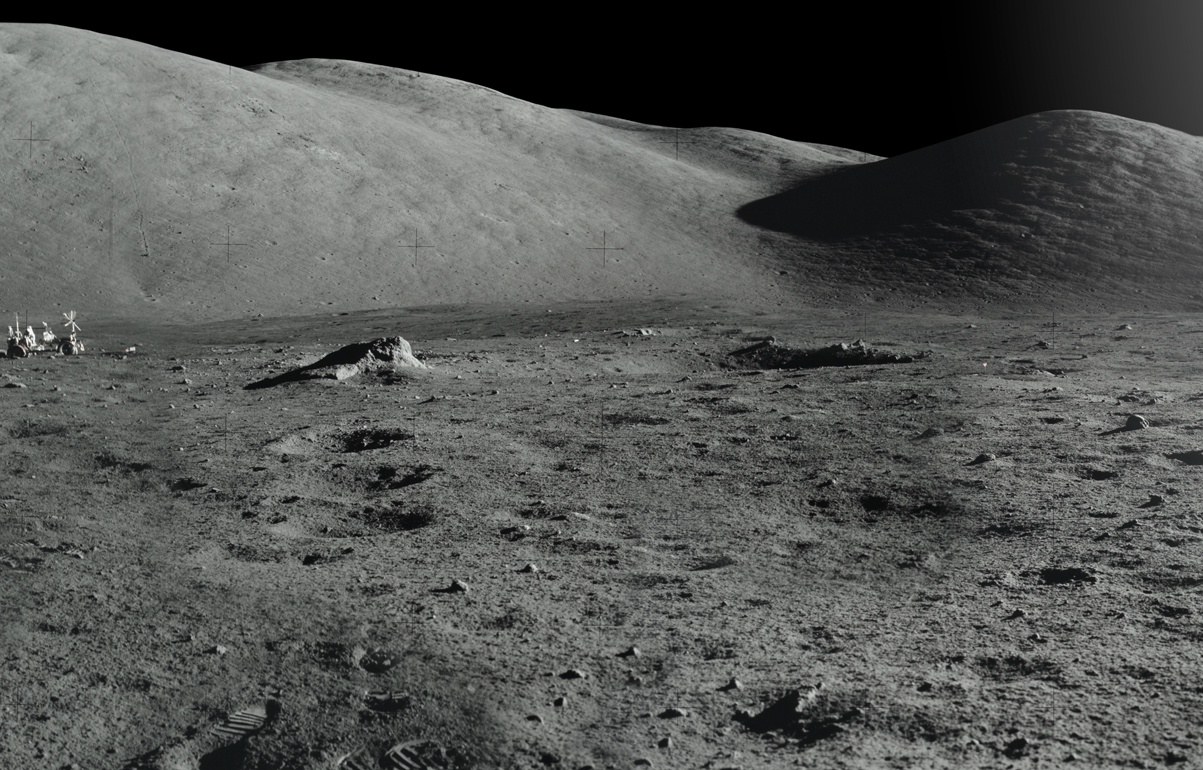 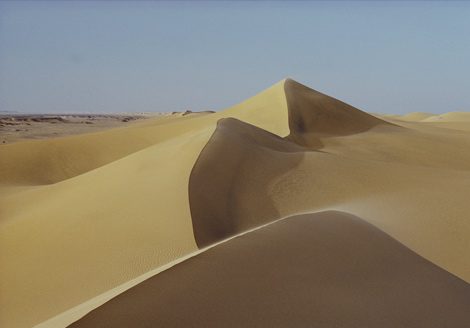 Breakup of rocks into sand sized particles is common on Earth and Mars, but the composition of these particles are very different
Earth is mostly quartz because it survives a lot longer than anything else
Mars is mostly chips of basalt, because that’s what dominates the local environment
Rare places on the Earth also have basaltic sand e.g. Hawaii and Iceland
Earth
Mars
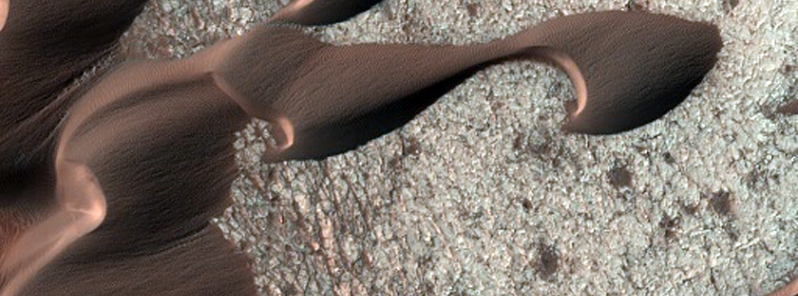 Aeolian Erosion
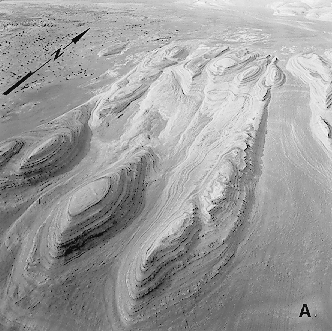 Yardangs
Wind blown particles abrades surface
Erosion leaves elongated mounds as remnants
Requires strong, virtually unidirectional, wind.
Eroded material must be consolidated
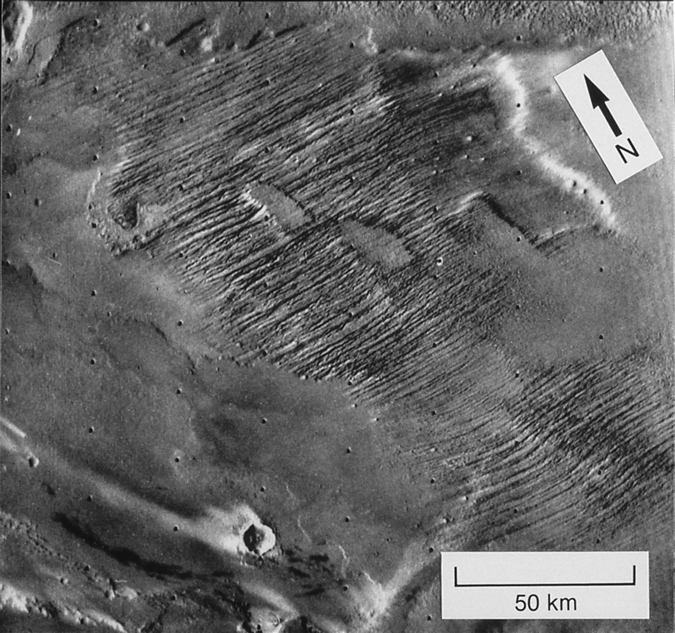 Recentwind action
Older wind action
Ventifacts
Elongated erosional marks on rocks
Usually works on originally circular vesicles
Used as paleo-wind direction indicators e.g. pathfinder landing site
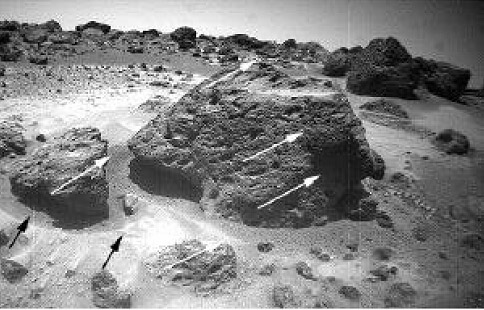 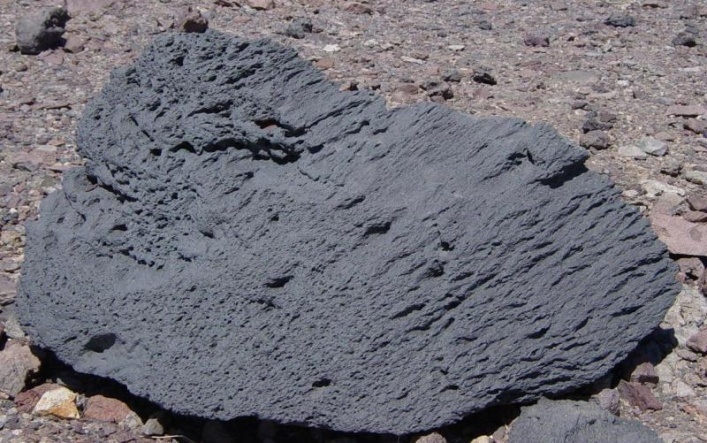 Dust is common on both Mars and Earth – but not so mobile on the Earth
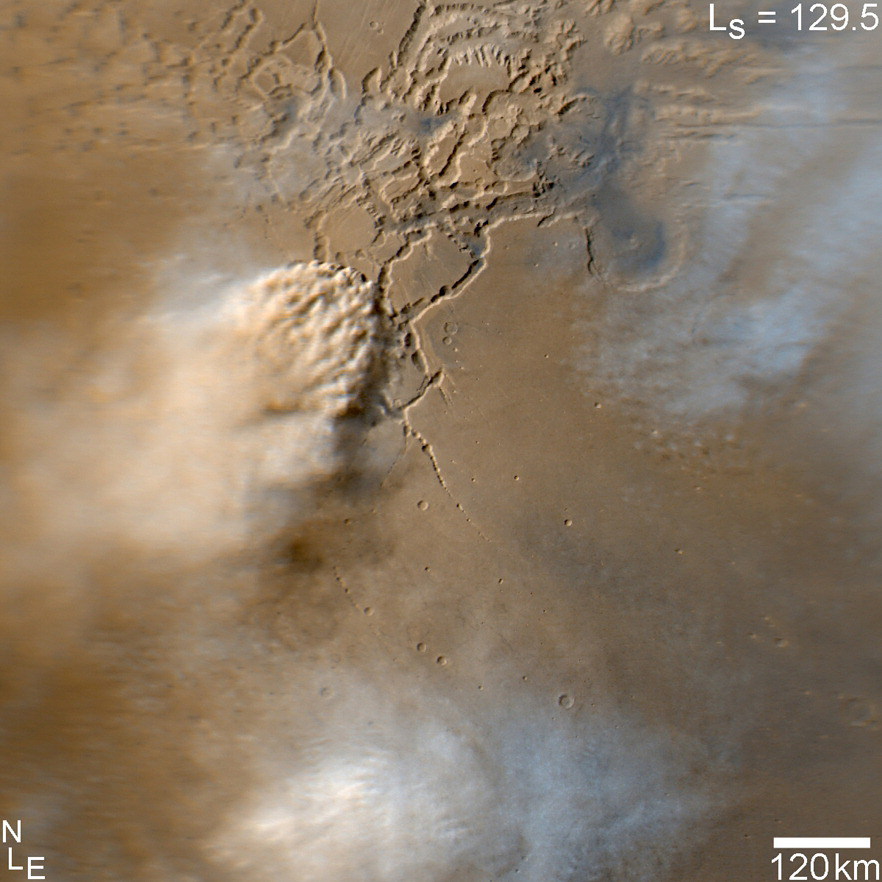 Earth (Phoenix, AZ)
Mars (Noctis Labyrinthus)
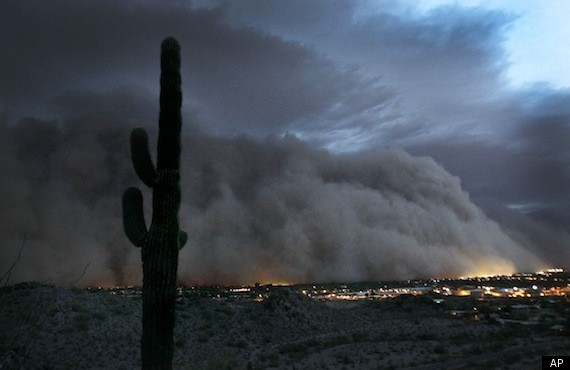 Common in certain areas on Mars
Older streaks fade with time - redeposition of dust
Dust-devil shadows indicate heights of one to several km
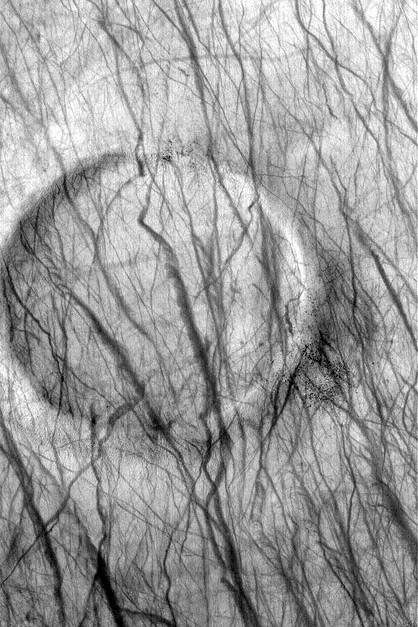 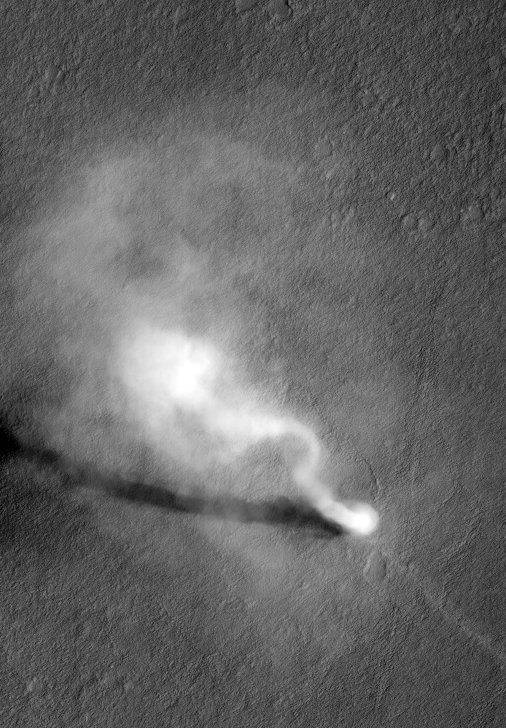 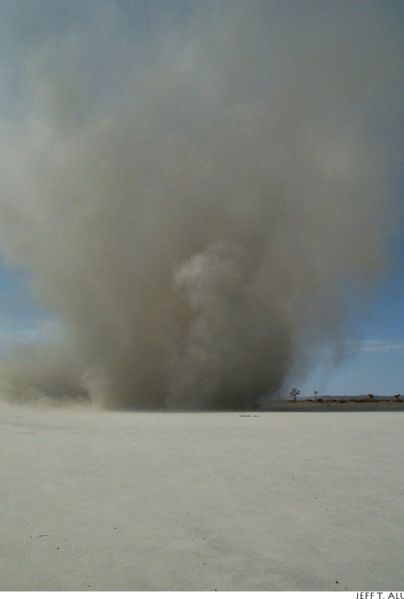 Earth (Eloy)
Mars
Mars
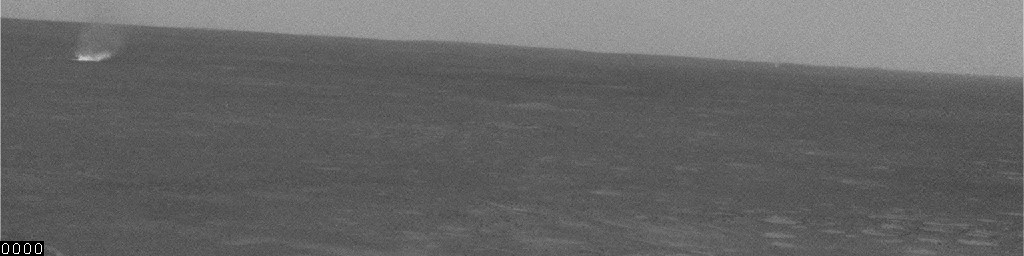 Mars, Gusev Crater
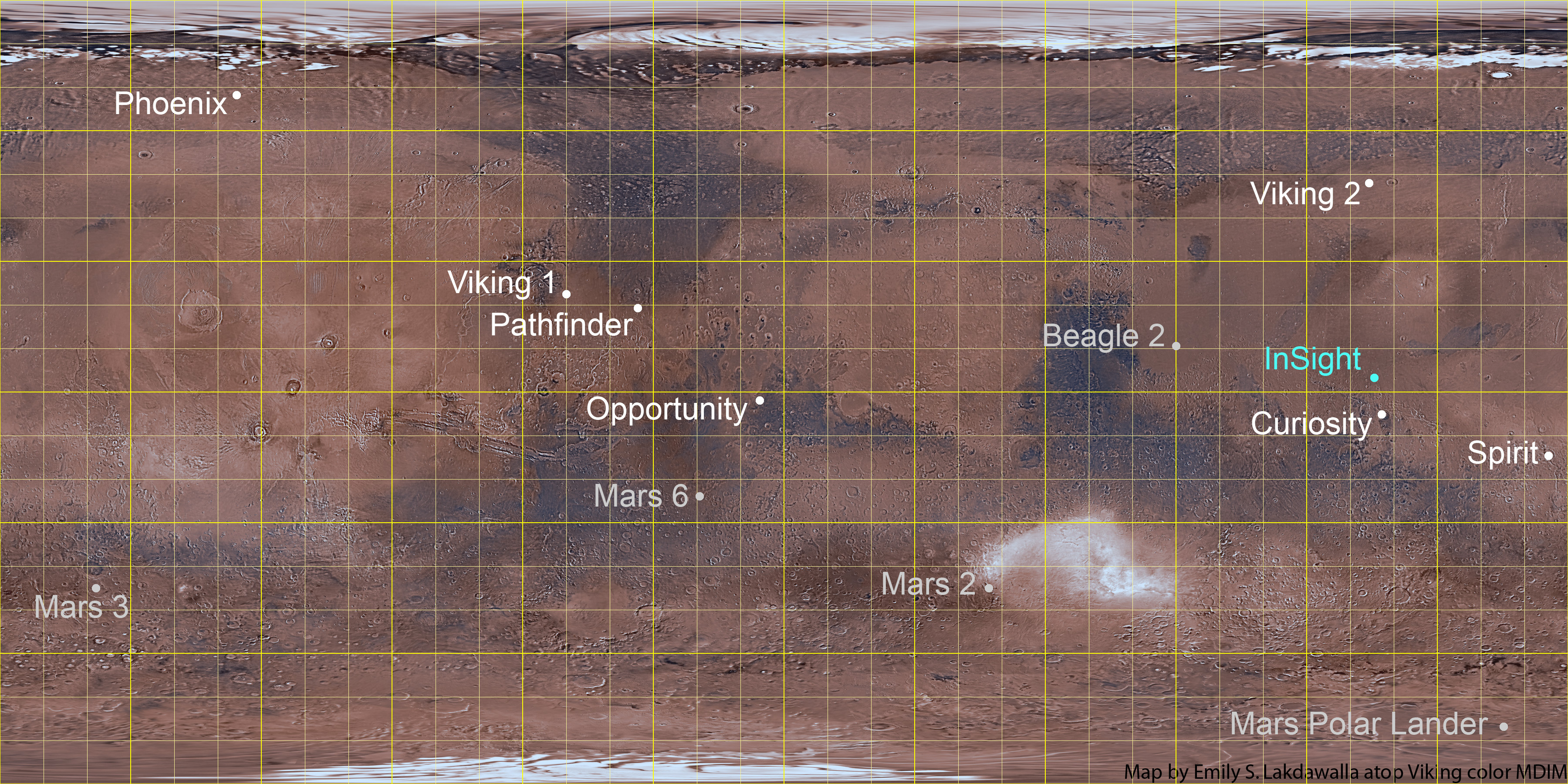 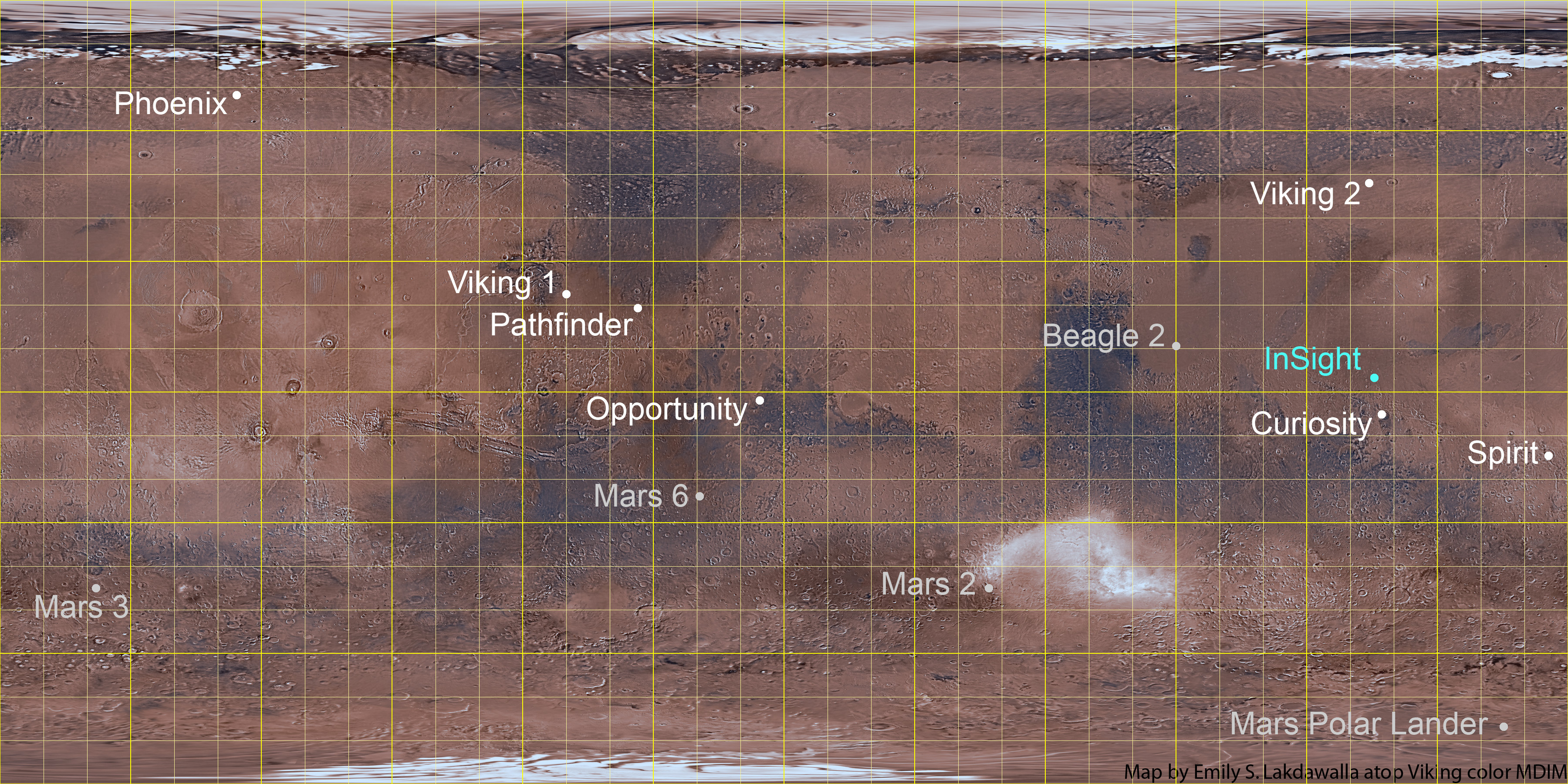 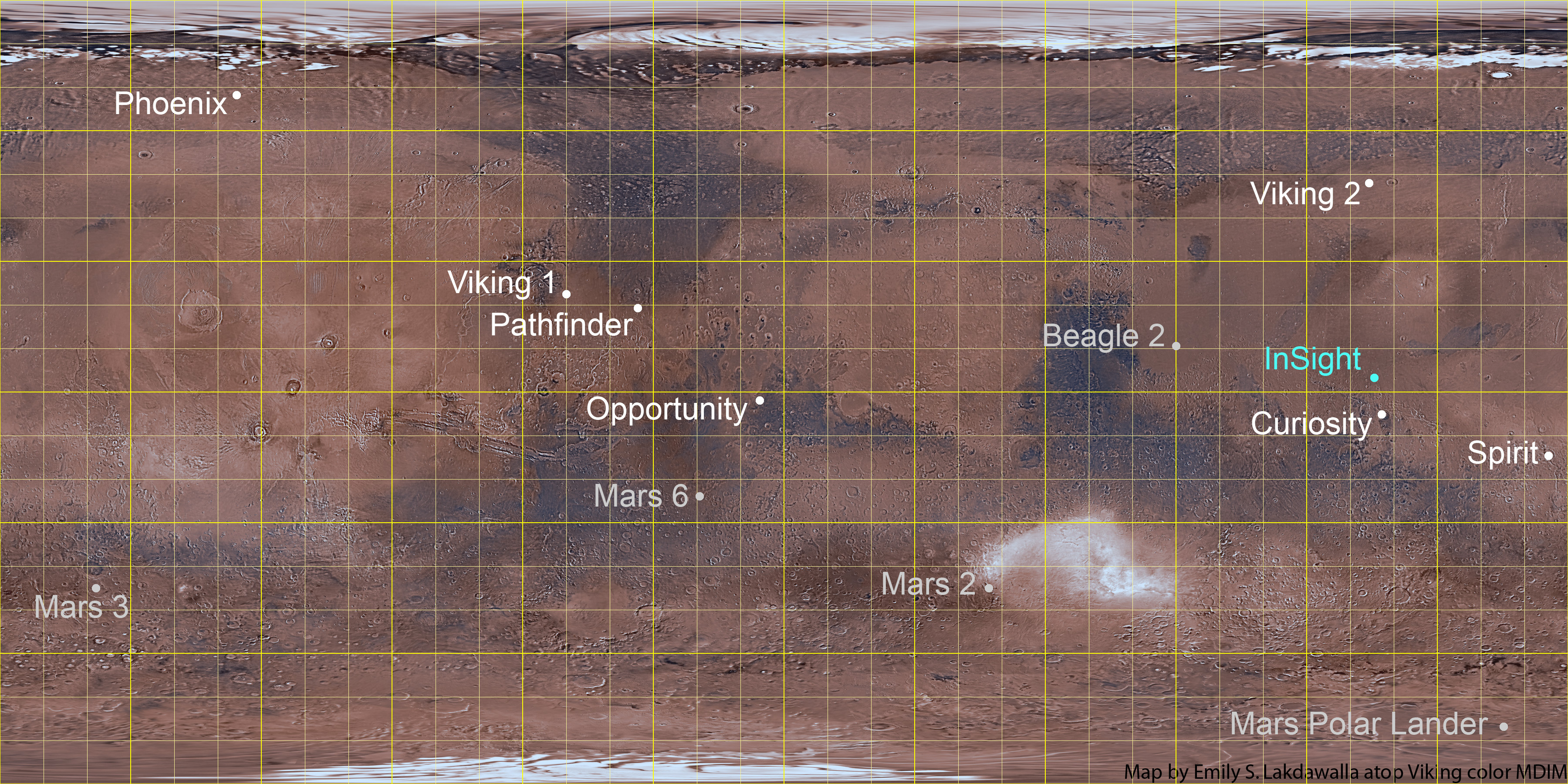 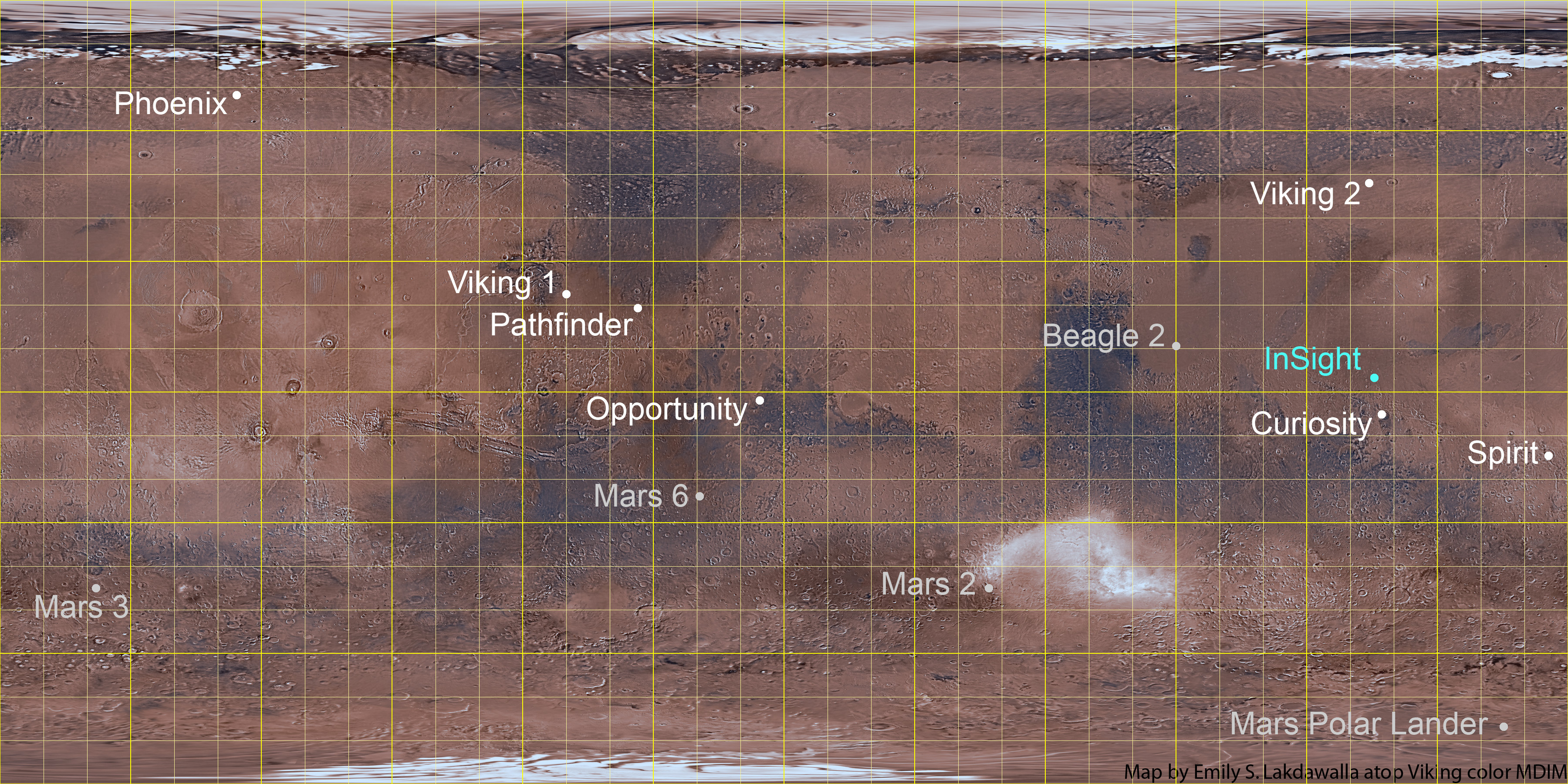 Mars has very large dusty areas
Landed missions always avoid these areas
Bright and pretty featureless in HiRISE images
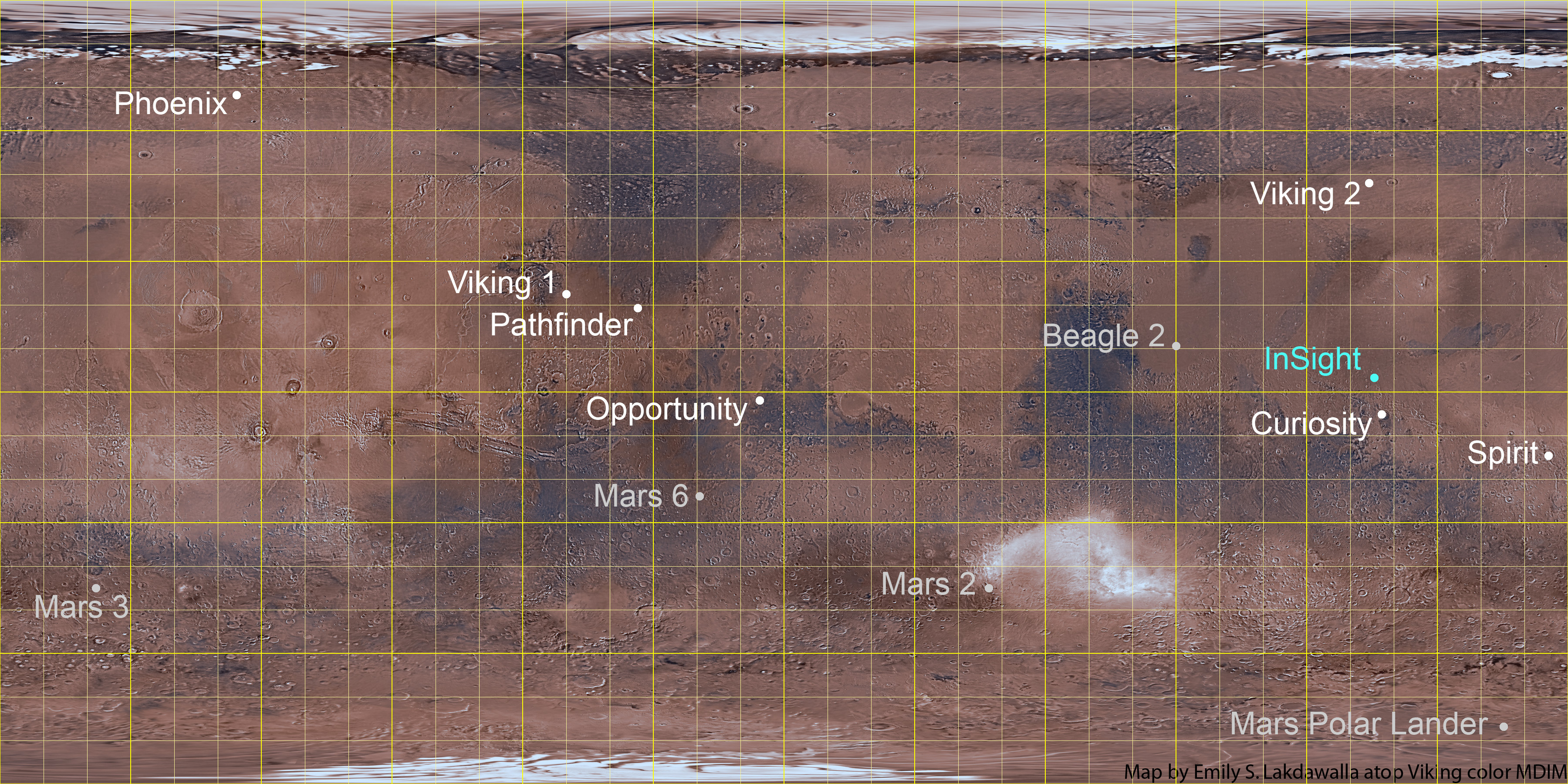 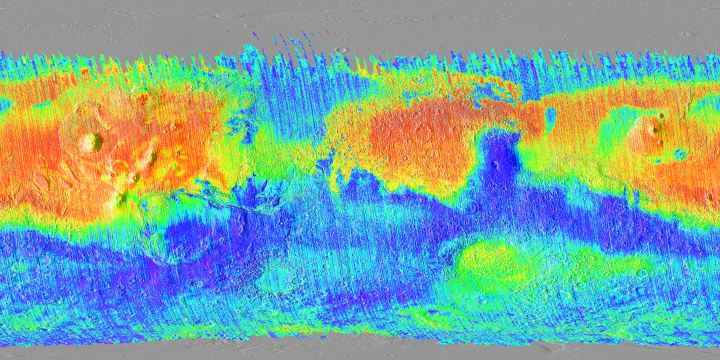 Dust index map from Ruff and Christensen
Mars has very large dusty areas
Landed missions always avoid these areas
Dusty areas are bright and pretty featureless in HiRISE images
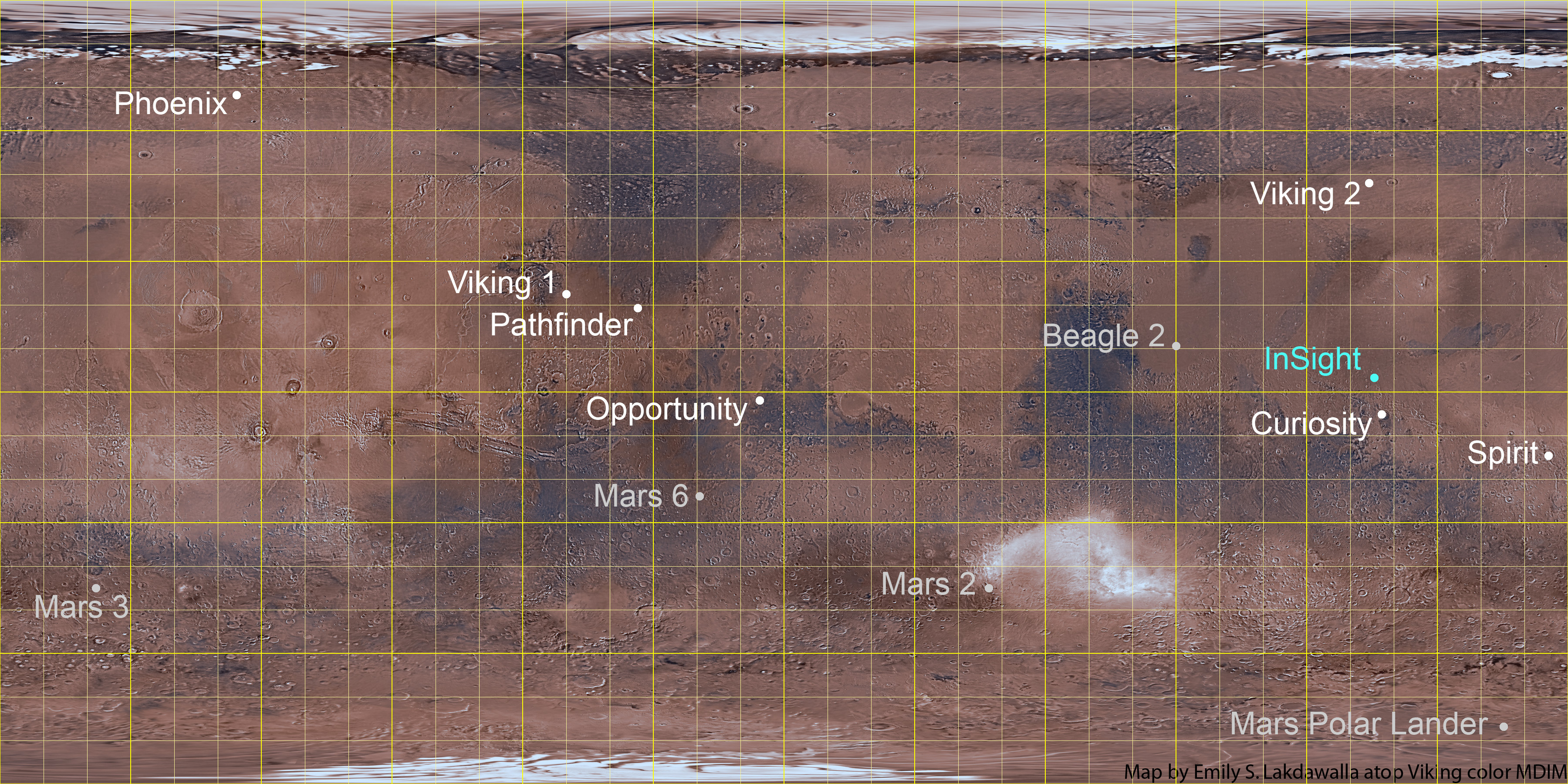 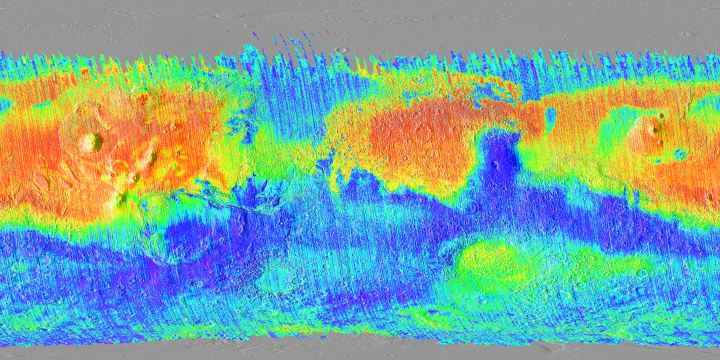 Dust index map from Ruff and Christensen
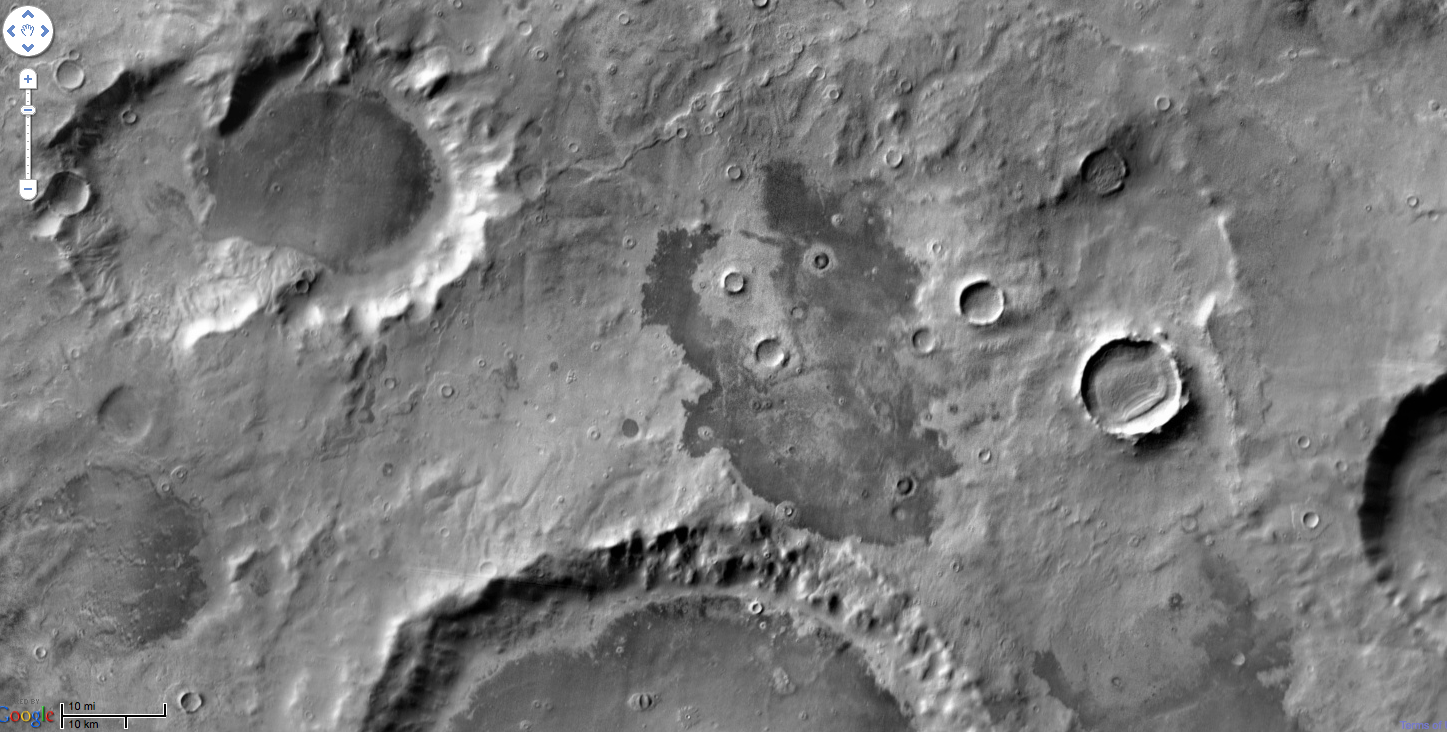 Thermal inertia is used as a predictor of rock abundance for landing site selection.
Themis Daytime IR
darker=cooler=higher TI
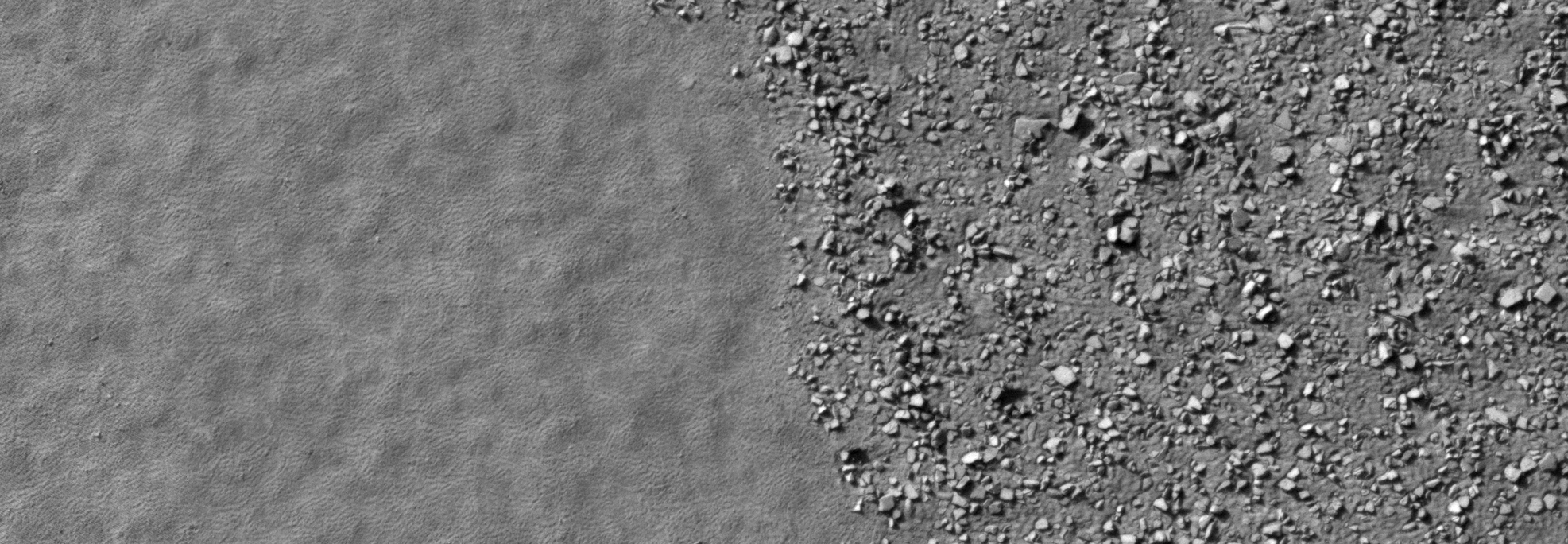 ESP_024117_1185
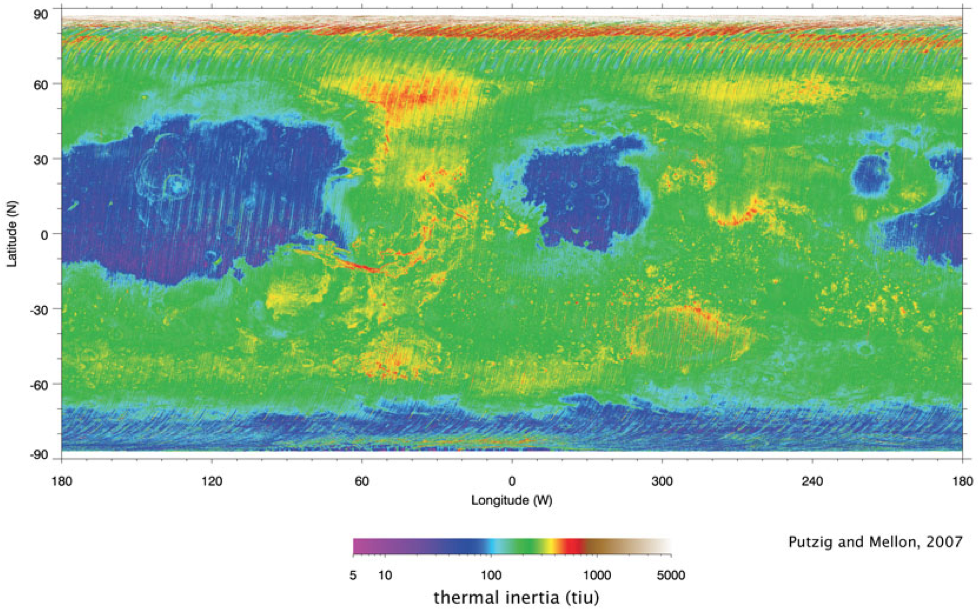 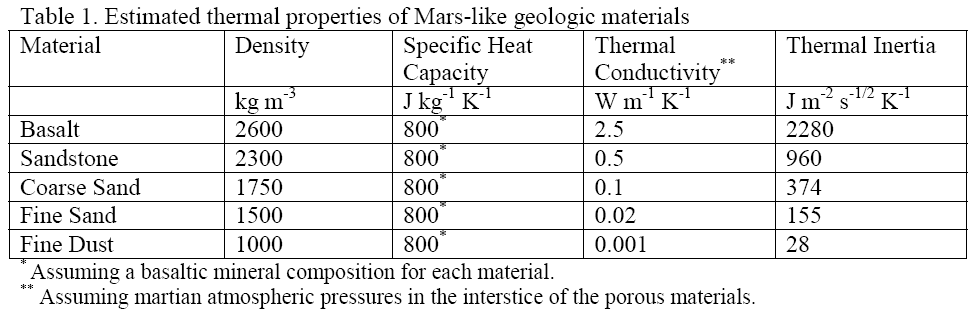 Mike Mellon, U. Colorado
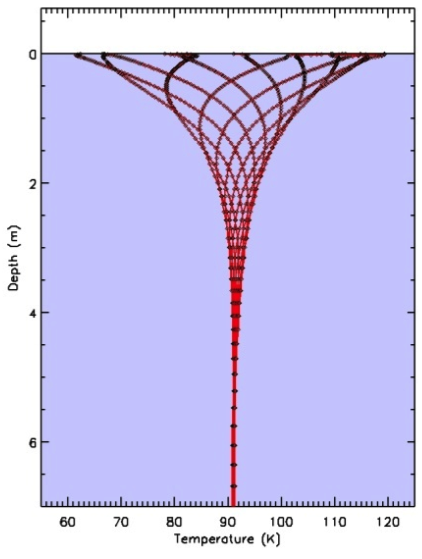 Temperature waves propagate into the subsurface each day
The depth they reach depends on the material thermal inertia

Thermal inertia
k is thermal conductivity
ρ.c is density times heat capacity
(ρ.c)0.5 = 900-1400 (factor of ~1.5)







The thermal ‘skin depth’ is 
τ is the timescale e.g. 1 day
d ranges from meters to millimeters because of differences in k
d
Night
Day
ROCK
ROCK
Chemical Alteration
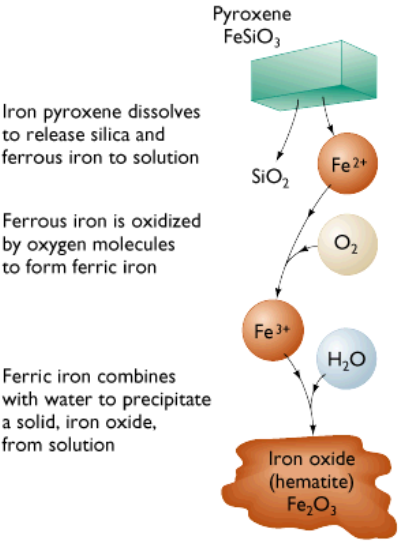 Chemical weathering
Reaction with water (maybe acidified) and/or oxygen

Pyroxenes (weathering of basalt)
Oxidation of iron
Fe – metallic iron
Fe2+ – Ferrous iron (water soluble)
Fe3+ – Ferric iron (water insoluble)

3FeSiO3 + O2   2Fe2O3 + 4SiO2
Pyroxene ultimately breaks down into Hematite and Silica

Weathered basalt looks reddish on Earth/Mars
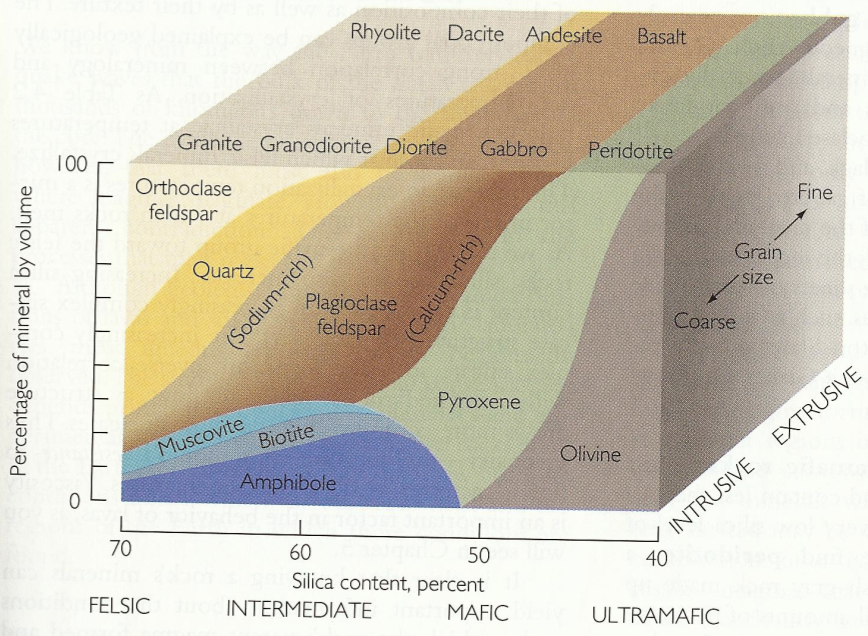 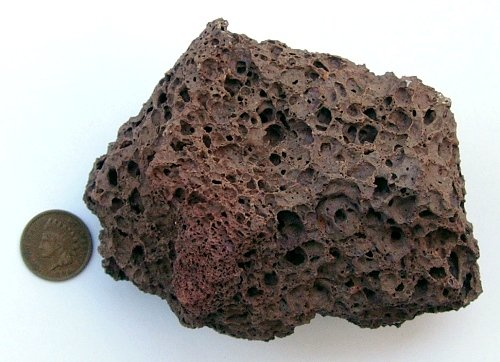 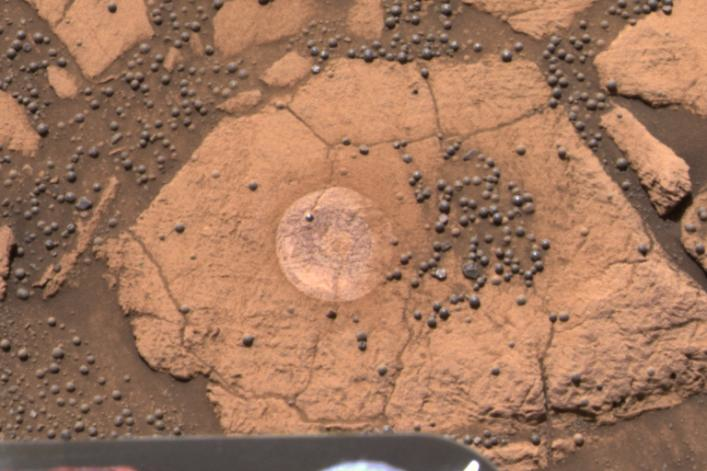 Hematite in large quantities is relatively rare on Mars – but not at the opportunity landing site

Discovery by Mars Global Surveyor influenced the course of the Mars Exploration rover missions
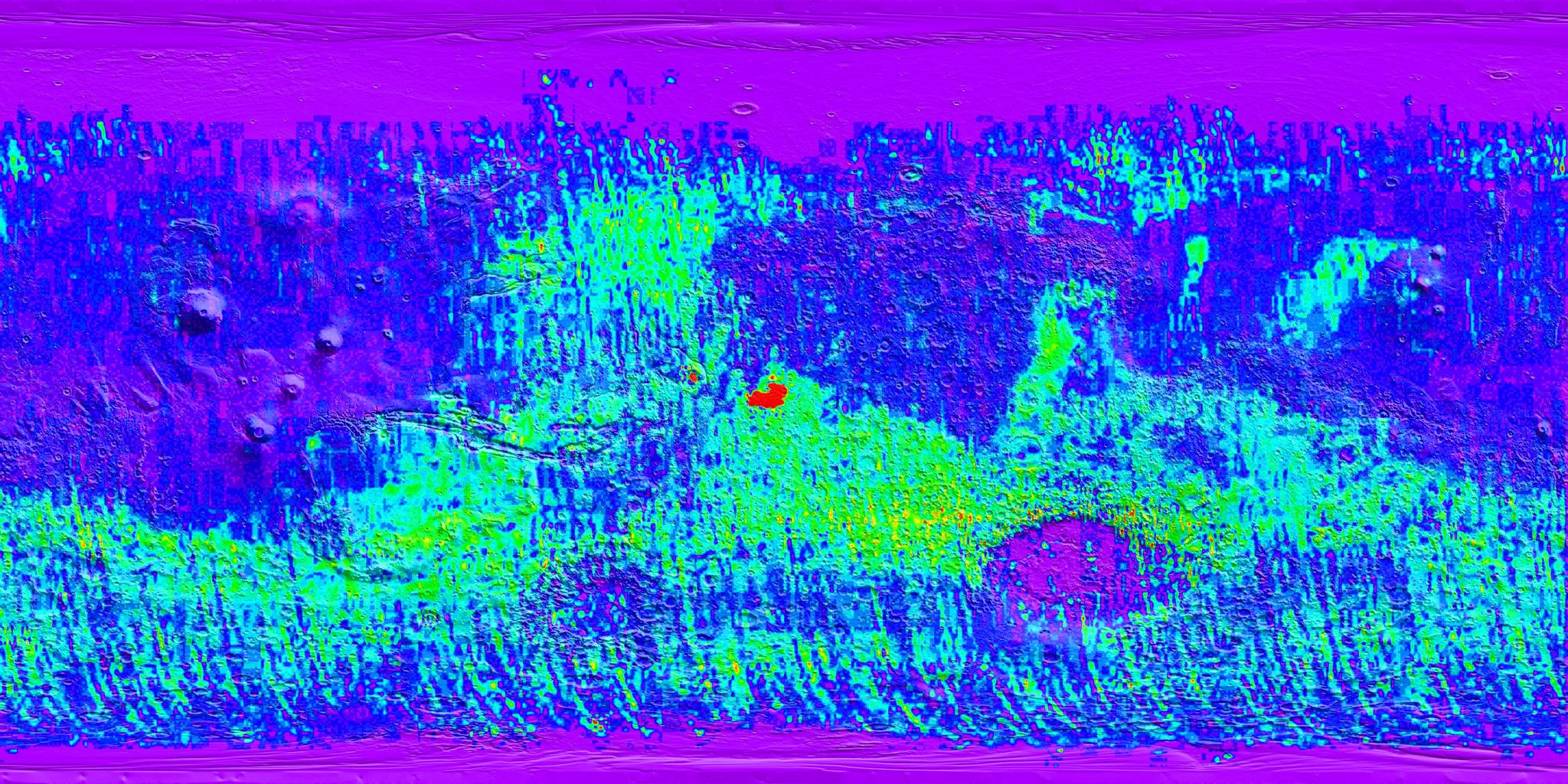 Feldspars
Potassium feldspar converted to Kaolinite, a clay mineral

2KAlSi3O8 + 2H2CO3 + H2O  Al2Si2O5(OH)4 + 4SiO2 + 2K+ + 2HCO3-
Another important way in which granite is broken down

Ion mobility Ca > Na > Mg > K > Si > Fe > Al
Aluminum can get progressively concentrated when weathering rates are very high
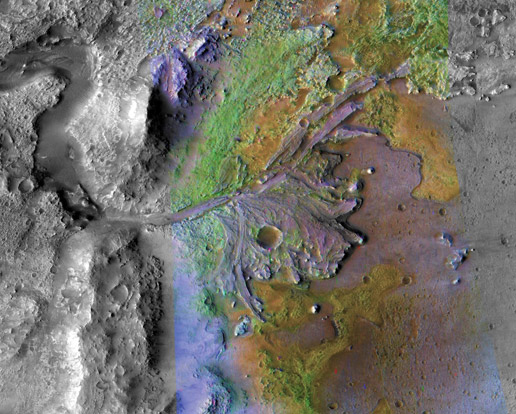 Clay minerals (green) are being discovered on Mars in an increasing number of locations

Clays appear only in the oldest materials on the planet and require water to from.

Indicates that wet conditions
What do ancient martian rocks tell us?
Clay minerals formed in wet conditions and they’re common in ancient rocks
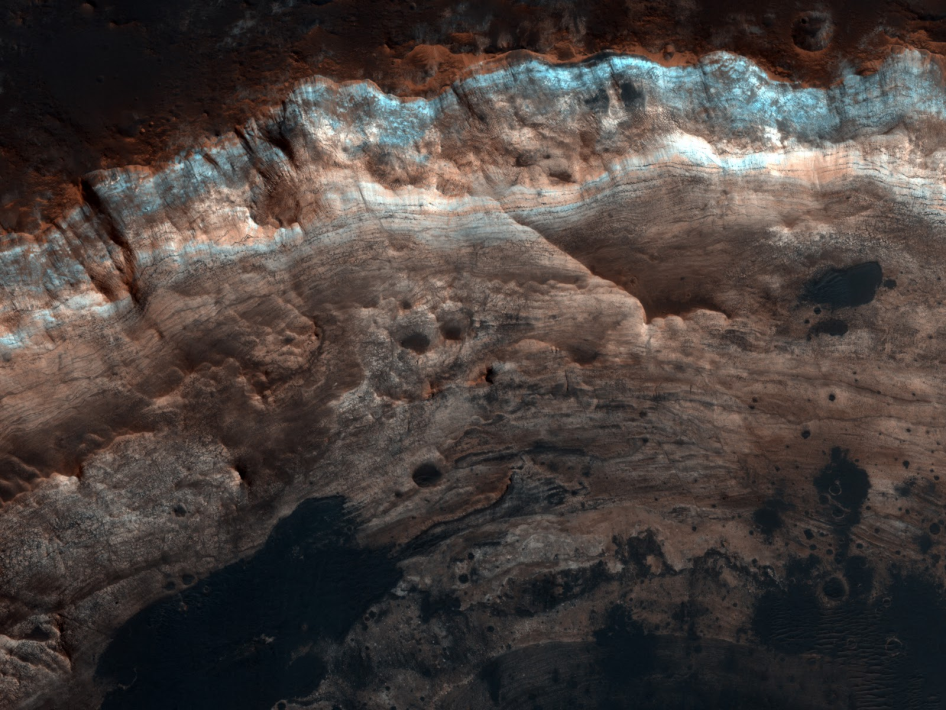 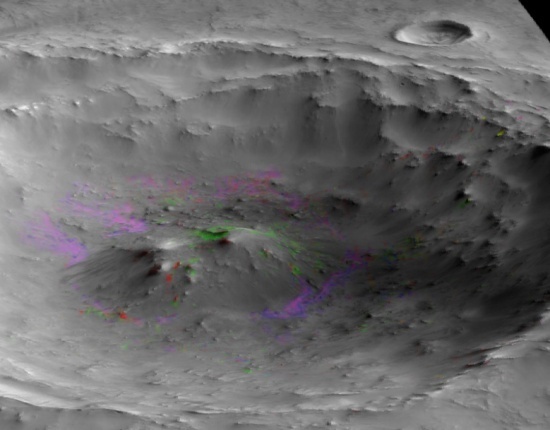 Wray et al., 2008
Ehlmann et al., 2009
Noachian layered clays
Noachian crustal hydrothermal clays
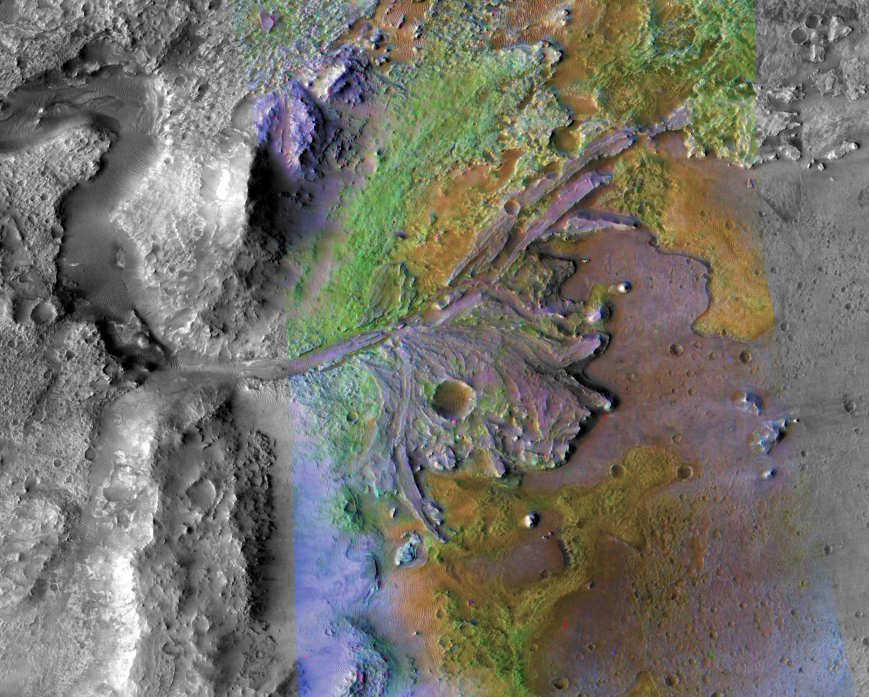 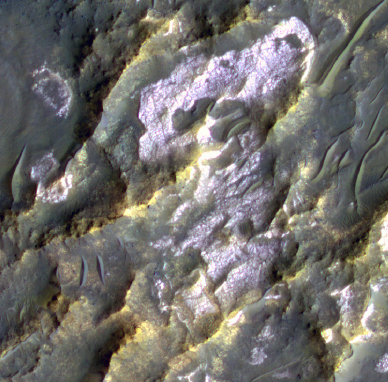 Osterloo  et al., 2008
Ehlmann et al., 2008
Noachian delta/fan clay-bearing sediments
Noachian "glowing terrain" rich in chloride salts
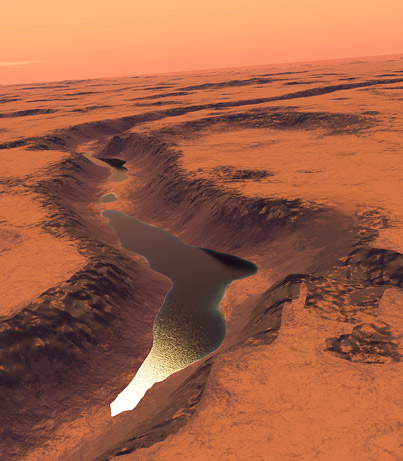 A big change for Mars
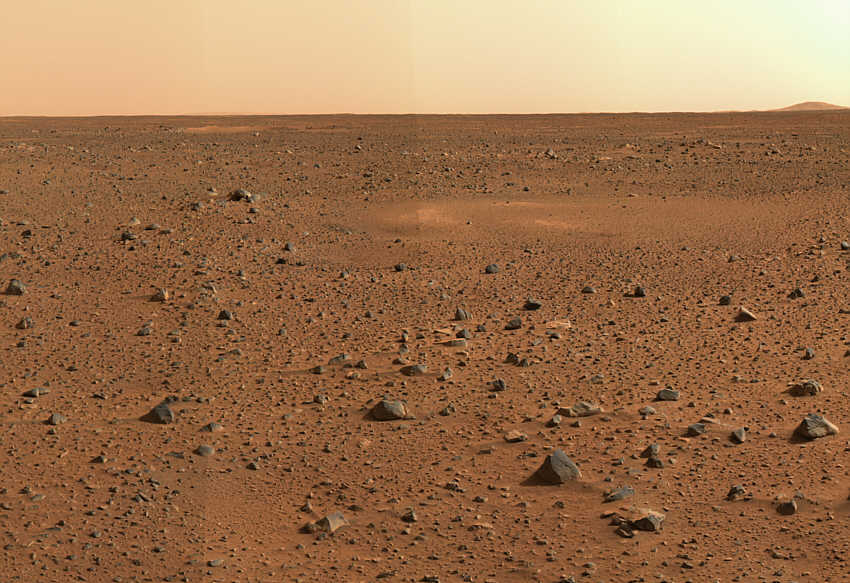 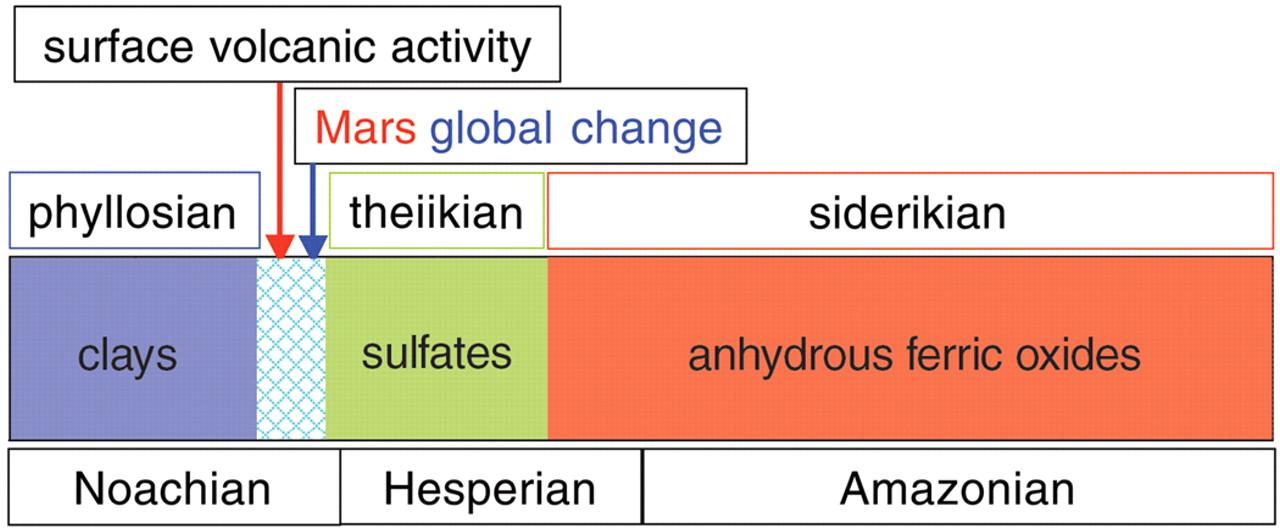 (Bibring et al., 2006)
present
4.5 billon yrs ago
MARS
Hadean
Proterozoic
Phan.
EARTH
Archaean
2.5 
Gyr
present day
3.85 Gyr
543 Myr
4.6 Gyr
oldest rocks
oldest fossil life
Gale crater
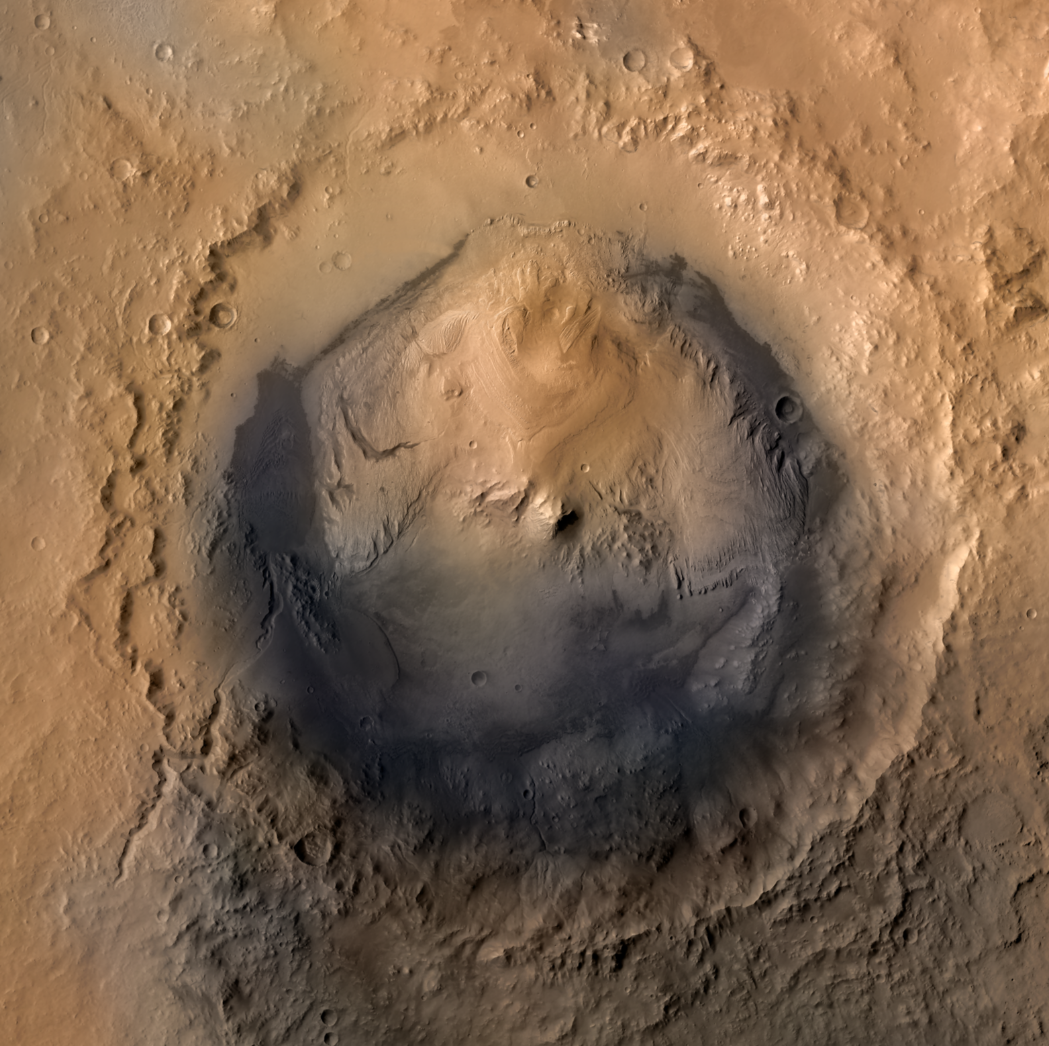 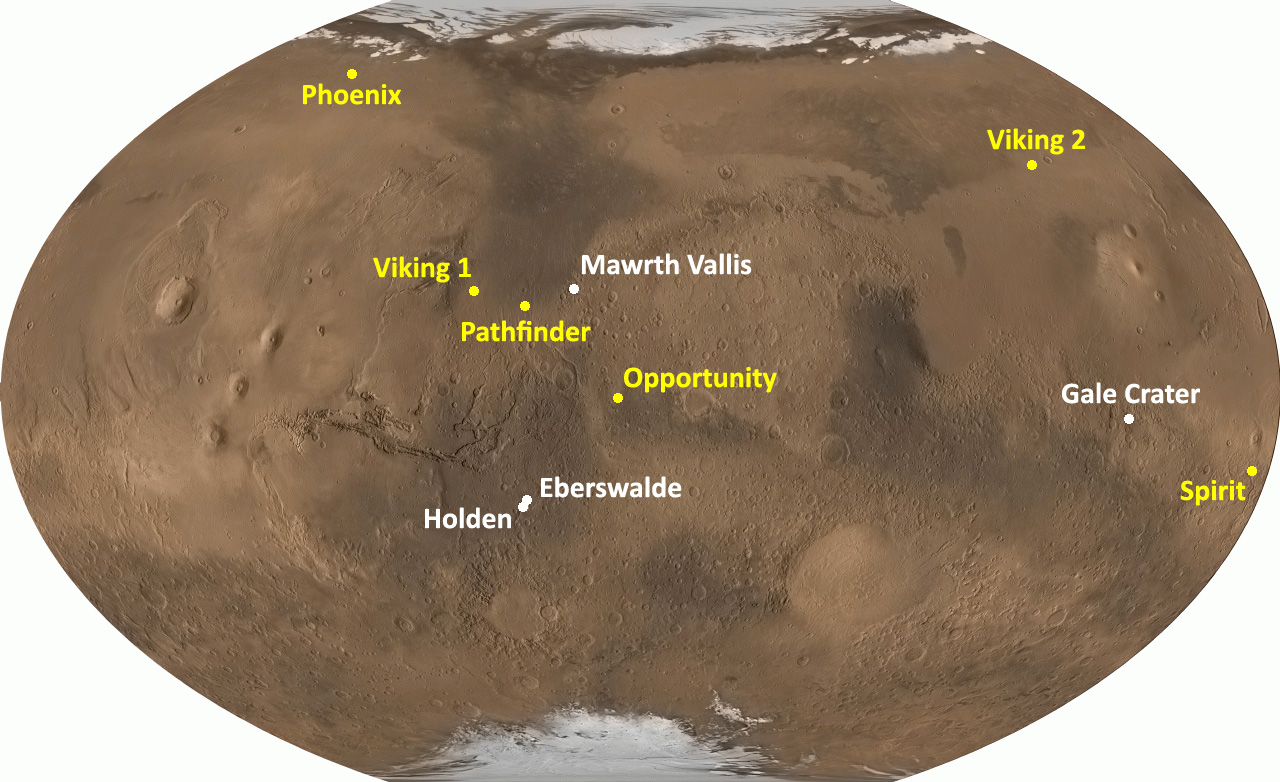 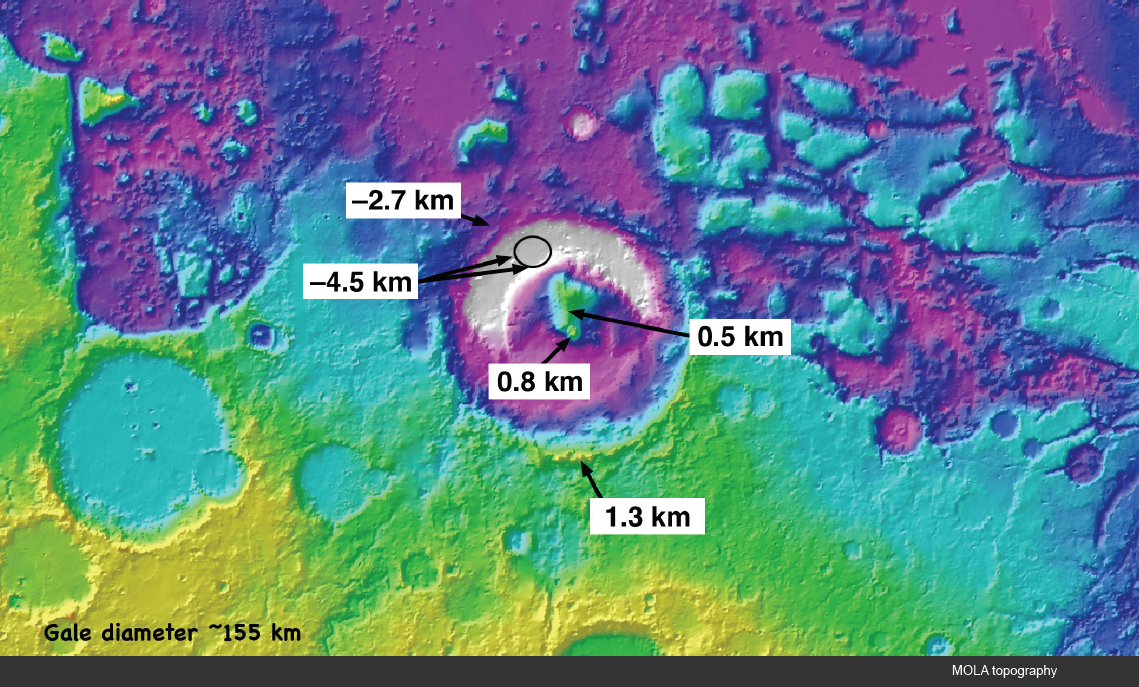 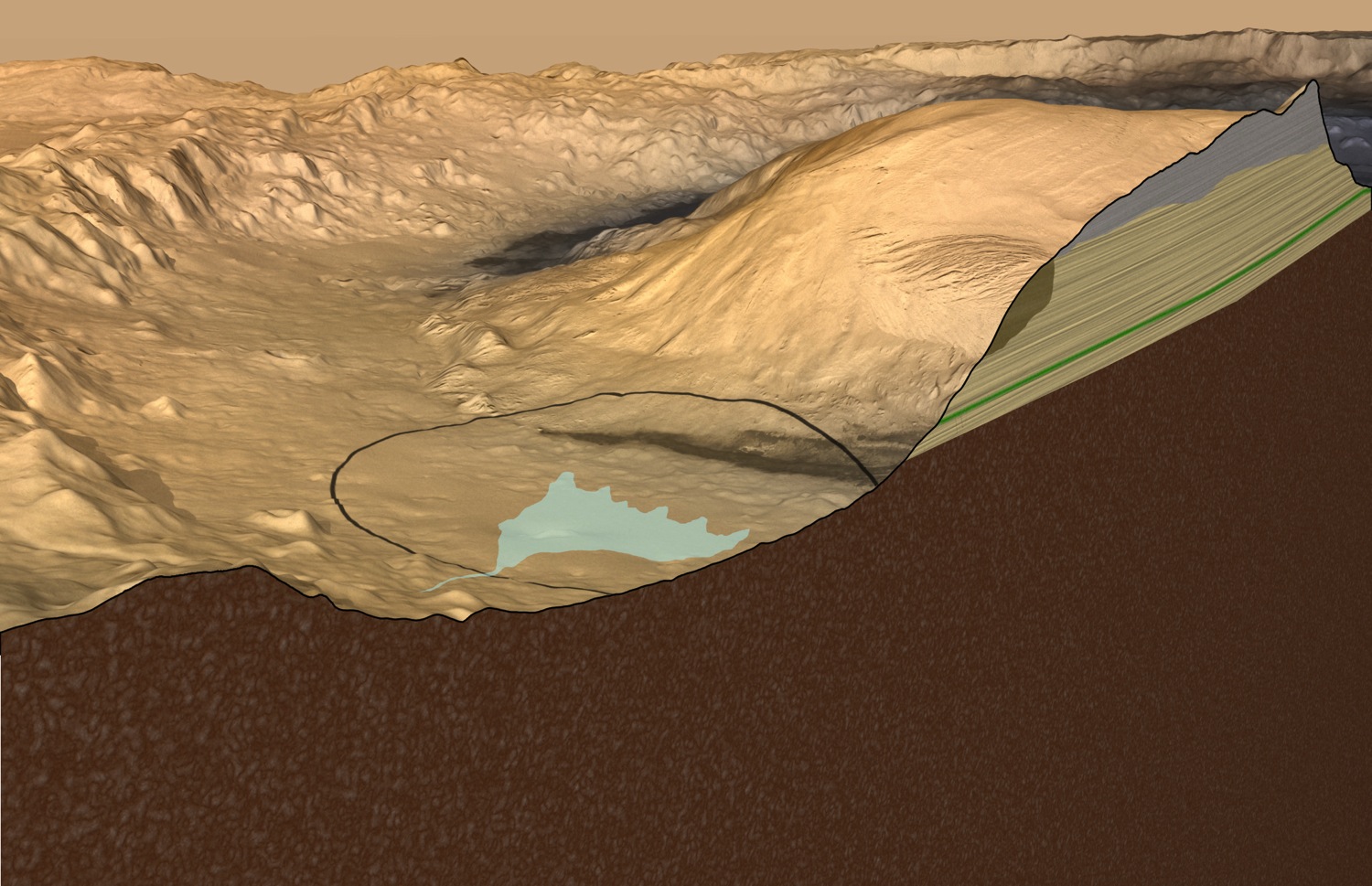 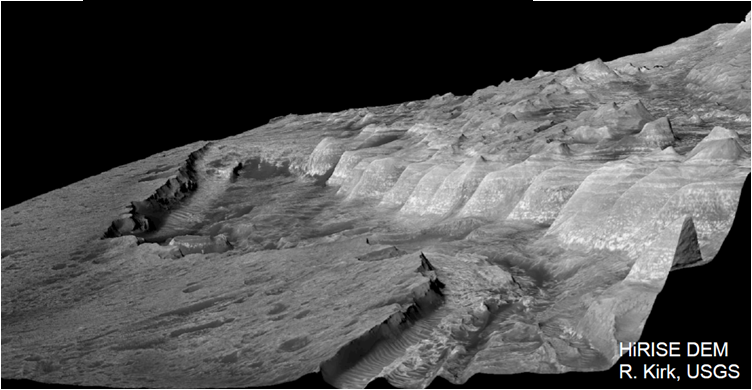 Water ice in the Regolith
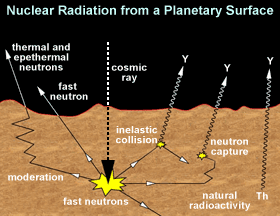 Gamma Ray spectrometer on Mars Odyssey spacecraft has detected hydrogen (from H2O) in near surface
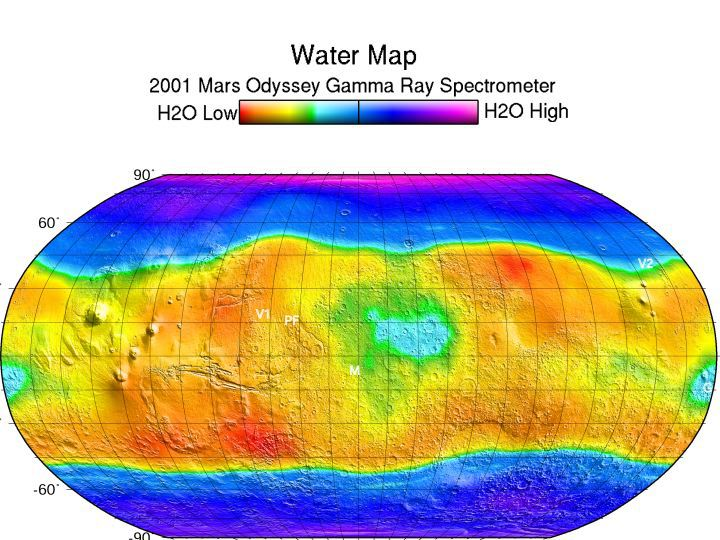 Ground ice on Mars theorized to exist for some time
Regolith provides the thermal insulation
Stable ice distribution changes with climate
Diffusive contact with the atmosphere
Water vapor
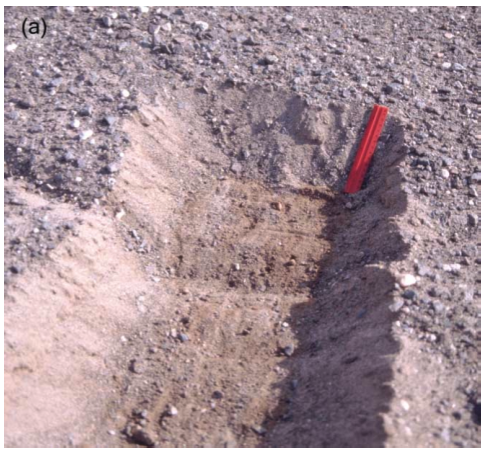 Surface
Up to a few feet down
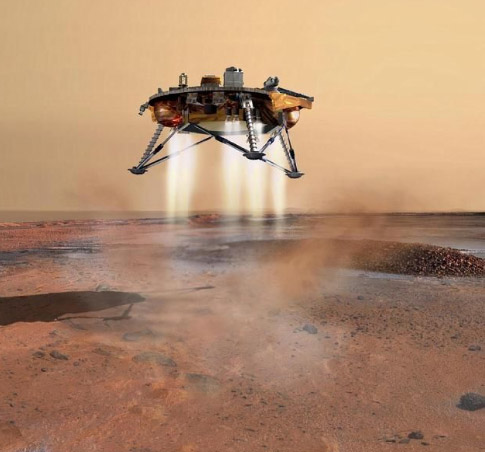 The Phoenix lander discovered pore-filling ice and pure buried water ice
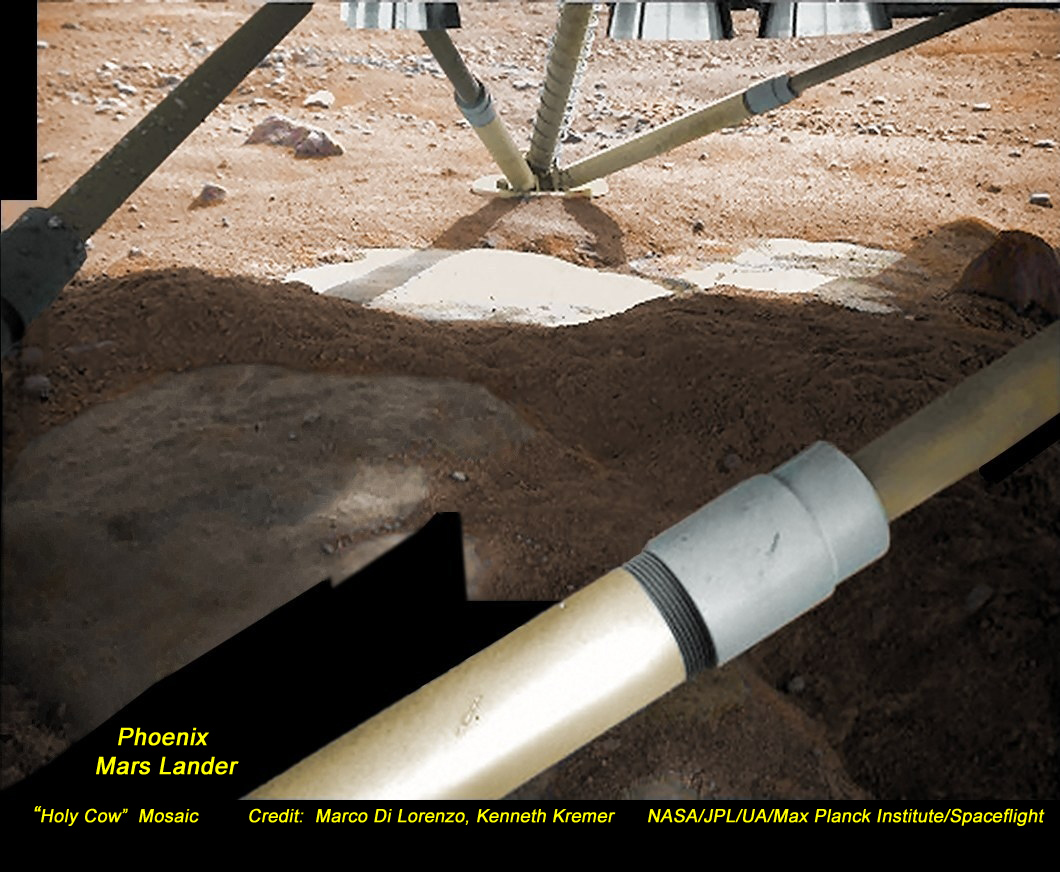 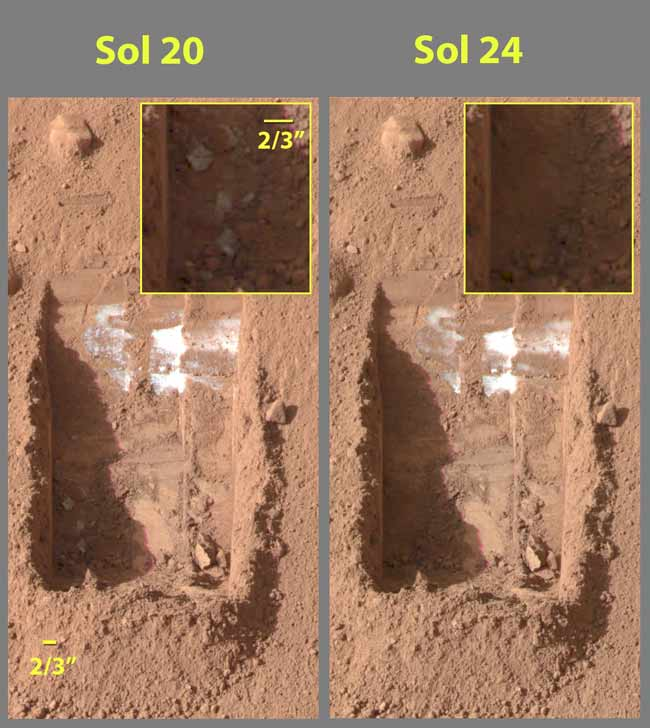 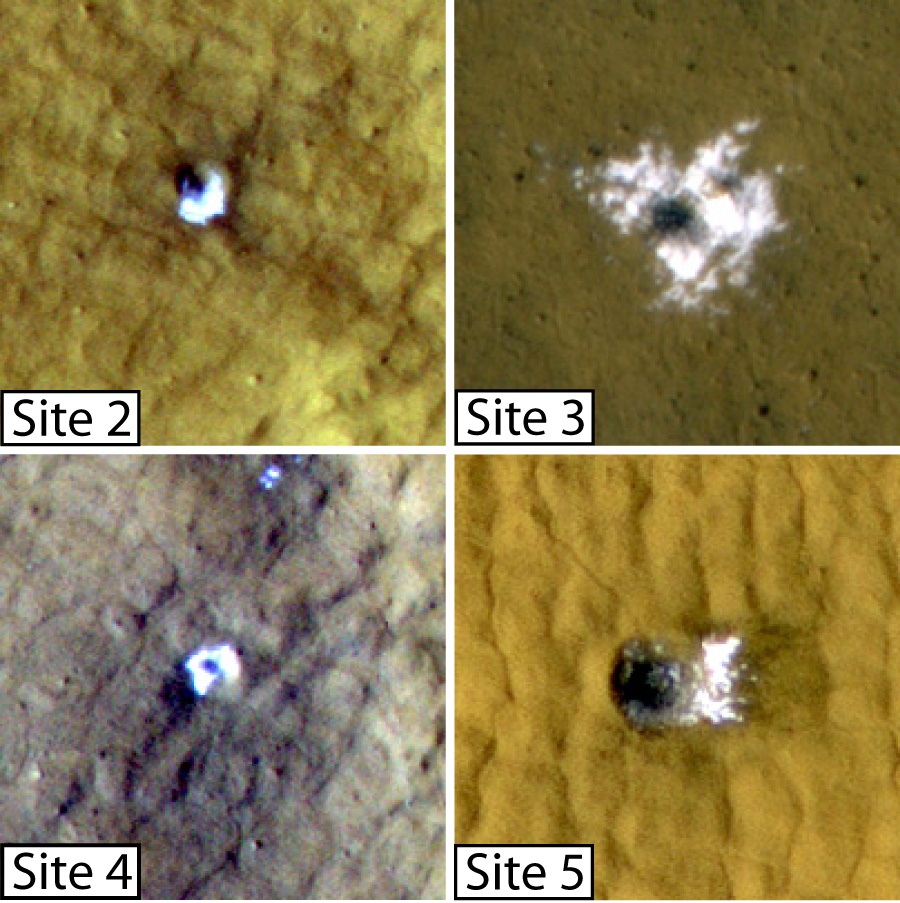 New craters expose this ice of wide areas – but it’s not pore filling…

How did pure ice come to be underground?
50m
Recap
Mars has the same rocks and minerals that the Earth does
Early differentiation resulted in a basaltic crust
i.e. the whole crust is very similar to Hawaiian lava flows
A giant impact probably rearranged enough material to create a hemispheric difference in crustal thickness
Smaller impacts pounded the crust into a regolith of angular rock fragments
Other processes also contribute to breaking rocks up into sand and dust

Dusty areas on Mars are common and have distinct thermal behavior
Thermal inertia can be used to infer rock abundances and regolith grain sizes

Chemical alteration produced a suite of other minerals, including:
Hematite at the opportunity landing site
Clays in the oldest terrains that have seen seen liquid water activity


Ice is another major constituent at mid- and high-latitudes
Pore-filling ice in the regolith is easy to explain
Pure sheets of buried ice also exist, but are currently still a puzzle